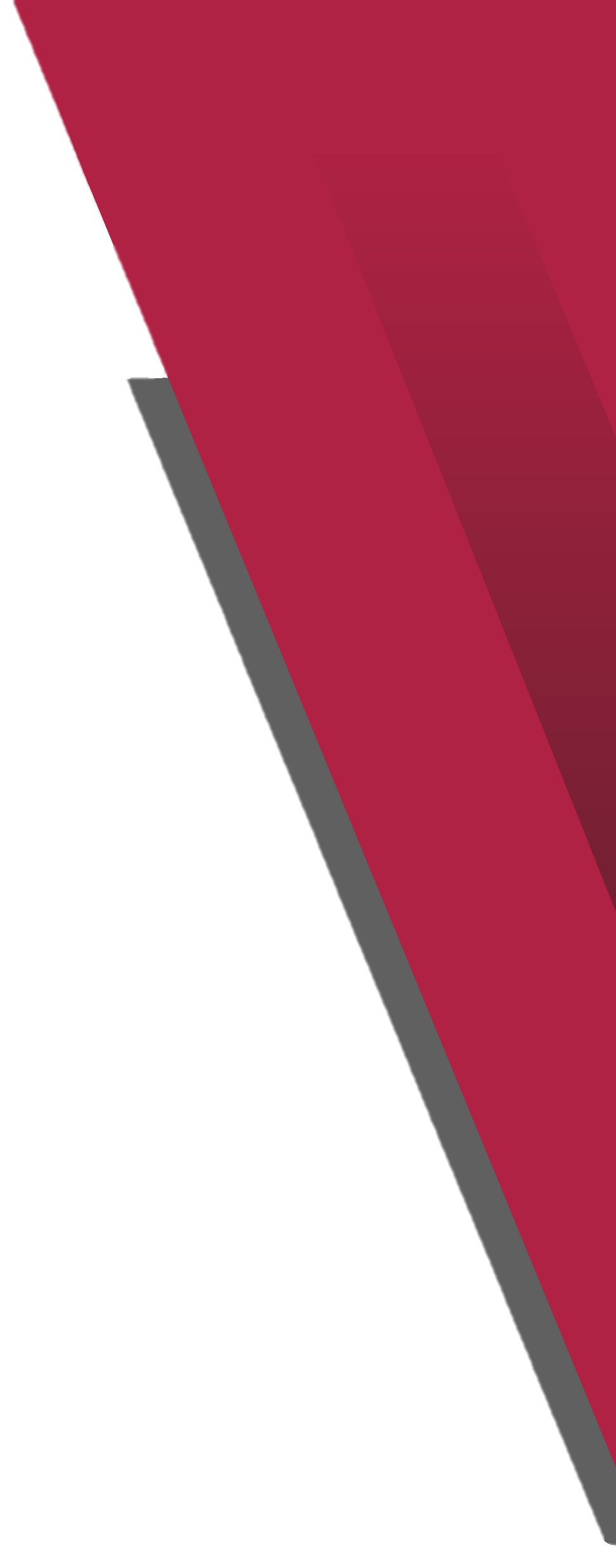 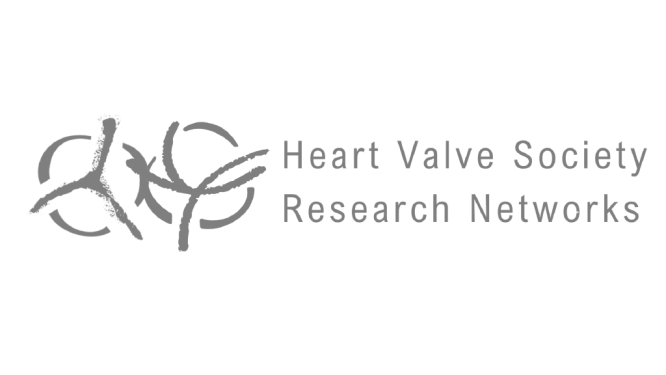 g
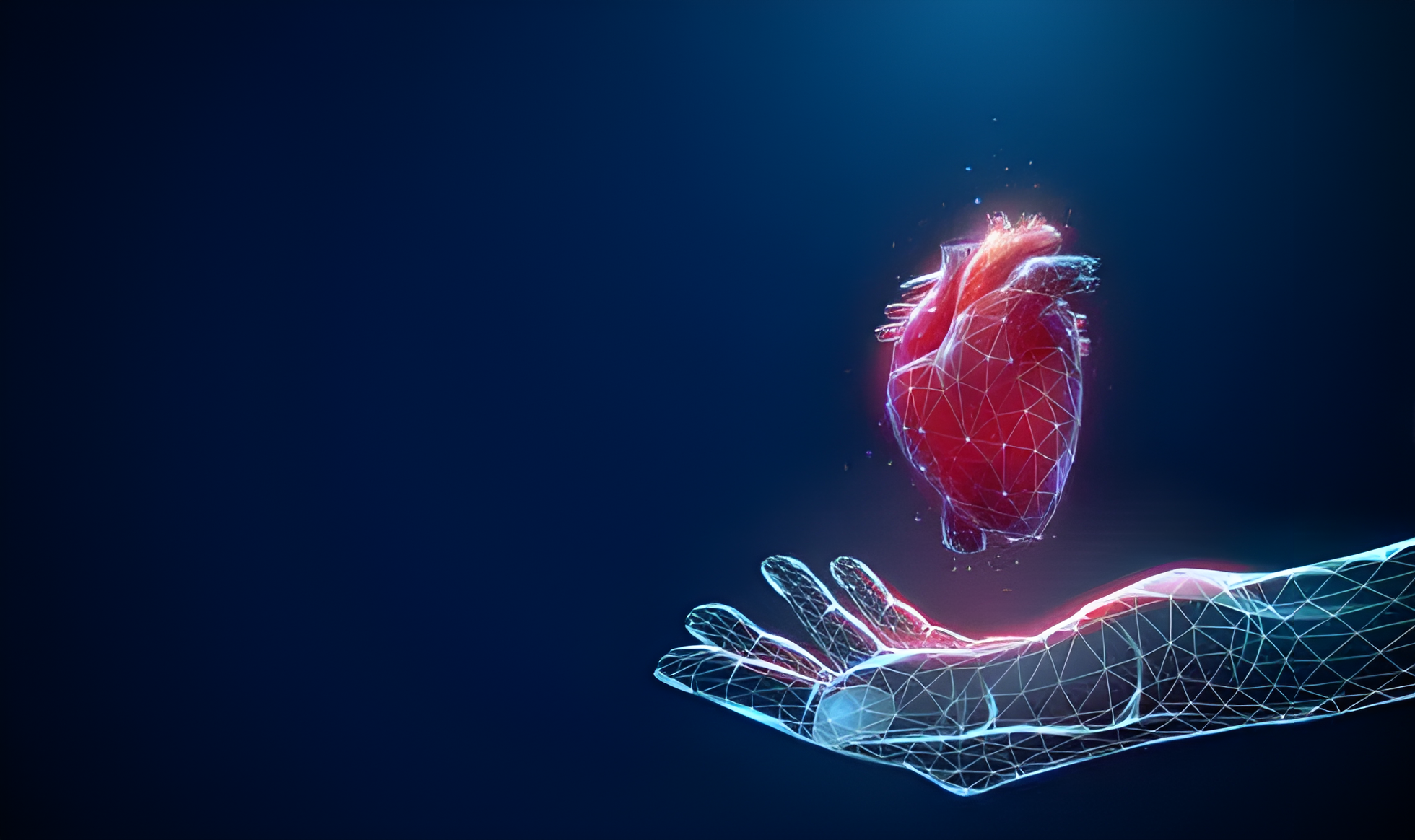 Heart Valve Society
Valve Research Network  (VRN) meeting 
19th of April 2025
Cairo, Egypt
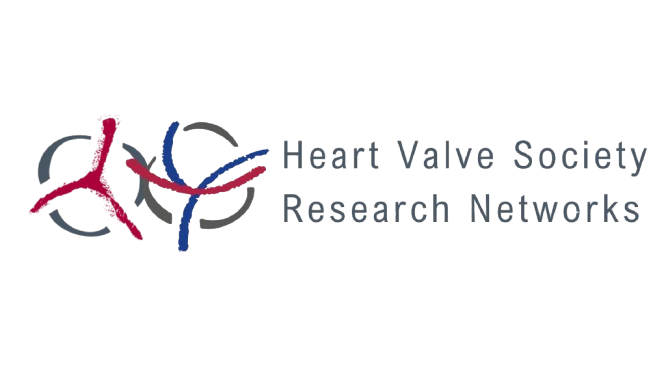 Agenda
Donna de Geest
7:15 AM – 8:00 AM 	Aortic Valve Session
			Regulatory Update
			Database Progress 
 			Scientific Update
			Finances

8:00 AM – 8:15 AM	Aortic Kids Session

8:15 AM – 9:00 AM 	Mitral Tricuspid Valve Session
			Database Progress 
 			Scientific Update
			Finances
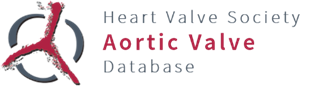 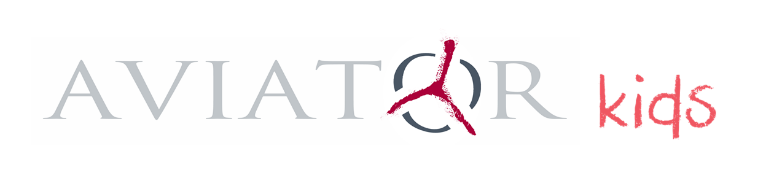 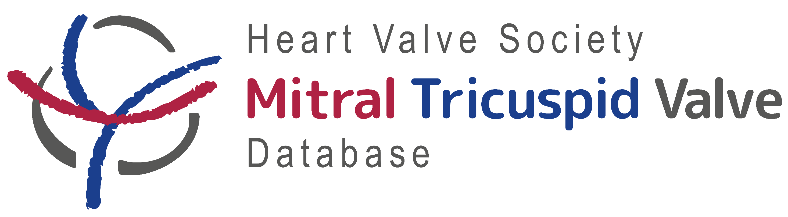 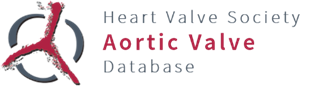 Introduction
Peter Verbrugghe
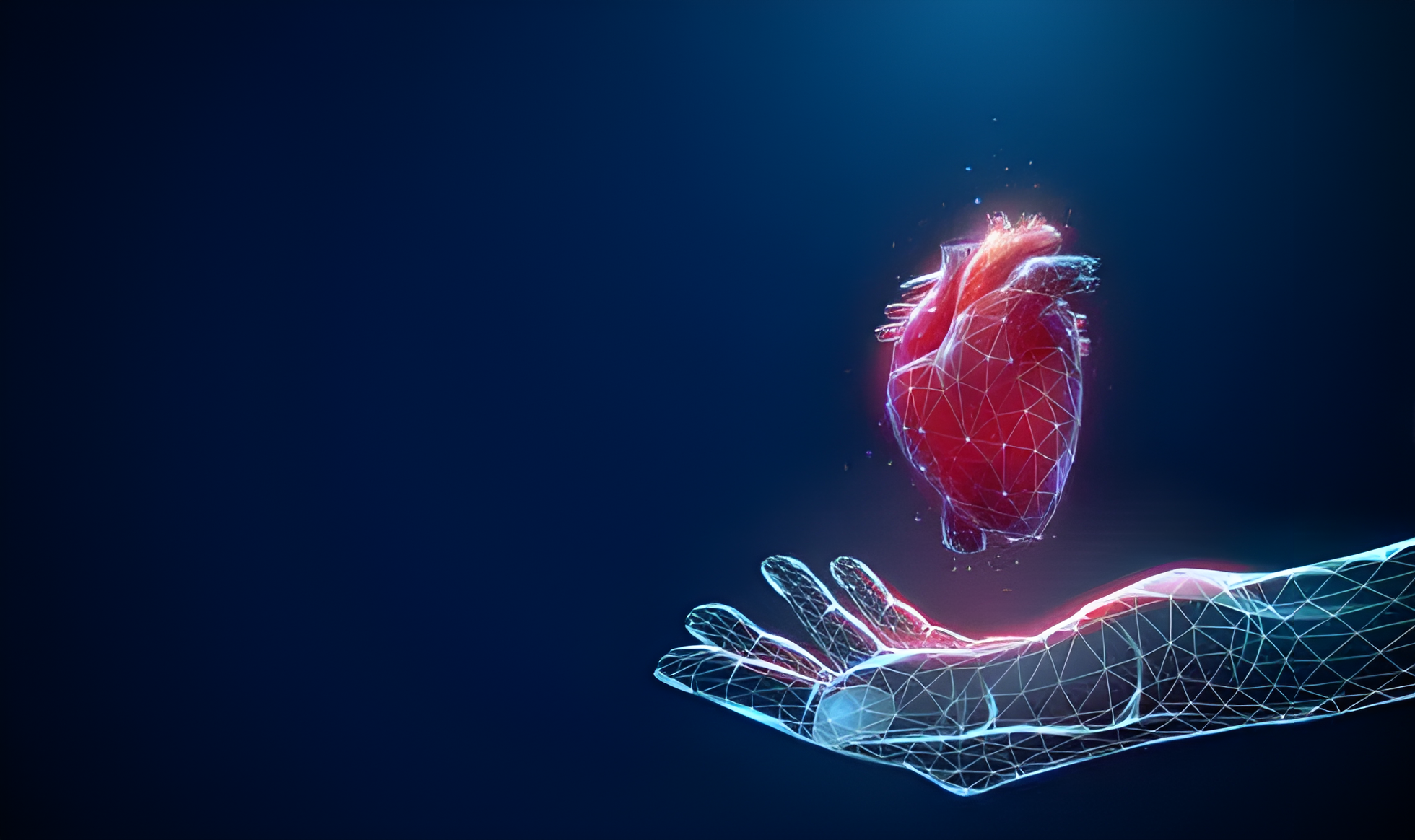 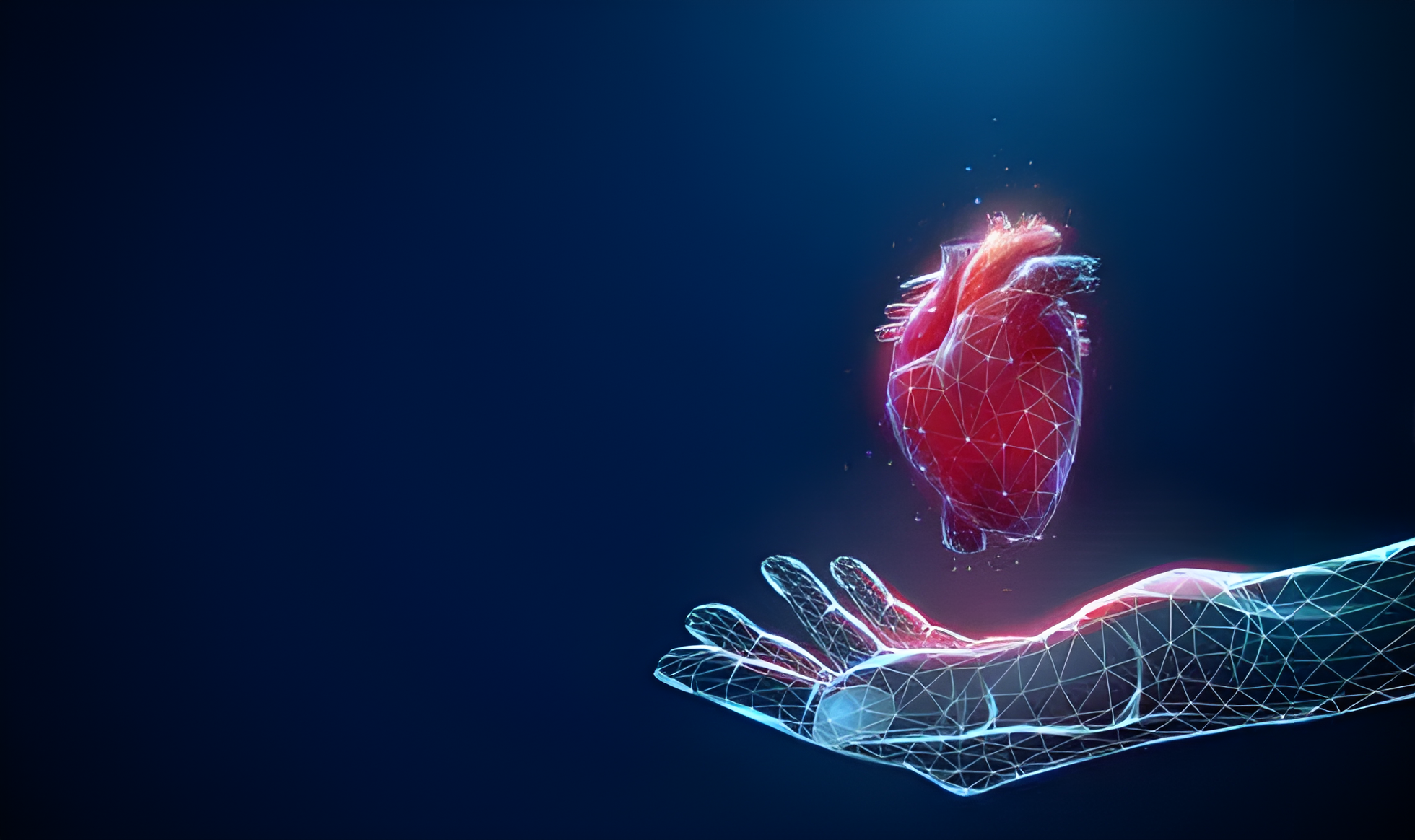 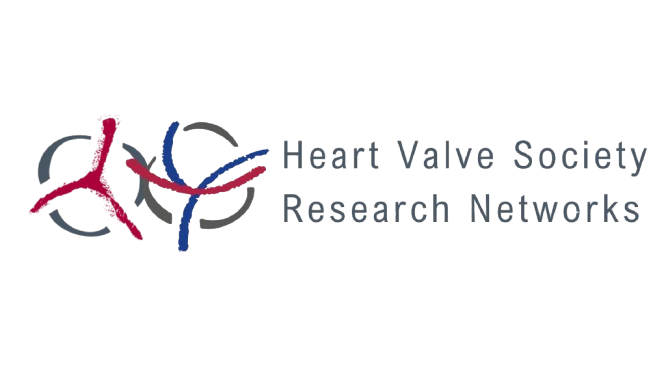 Regulatory update
Local IRB/ethical protocol vs. JDRA
Donna de Geest
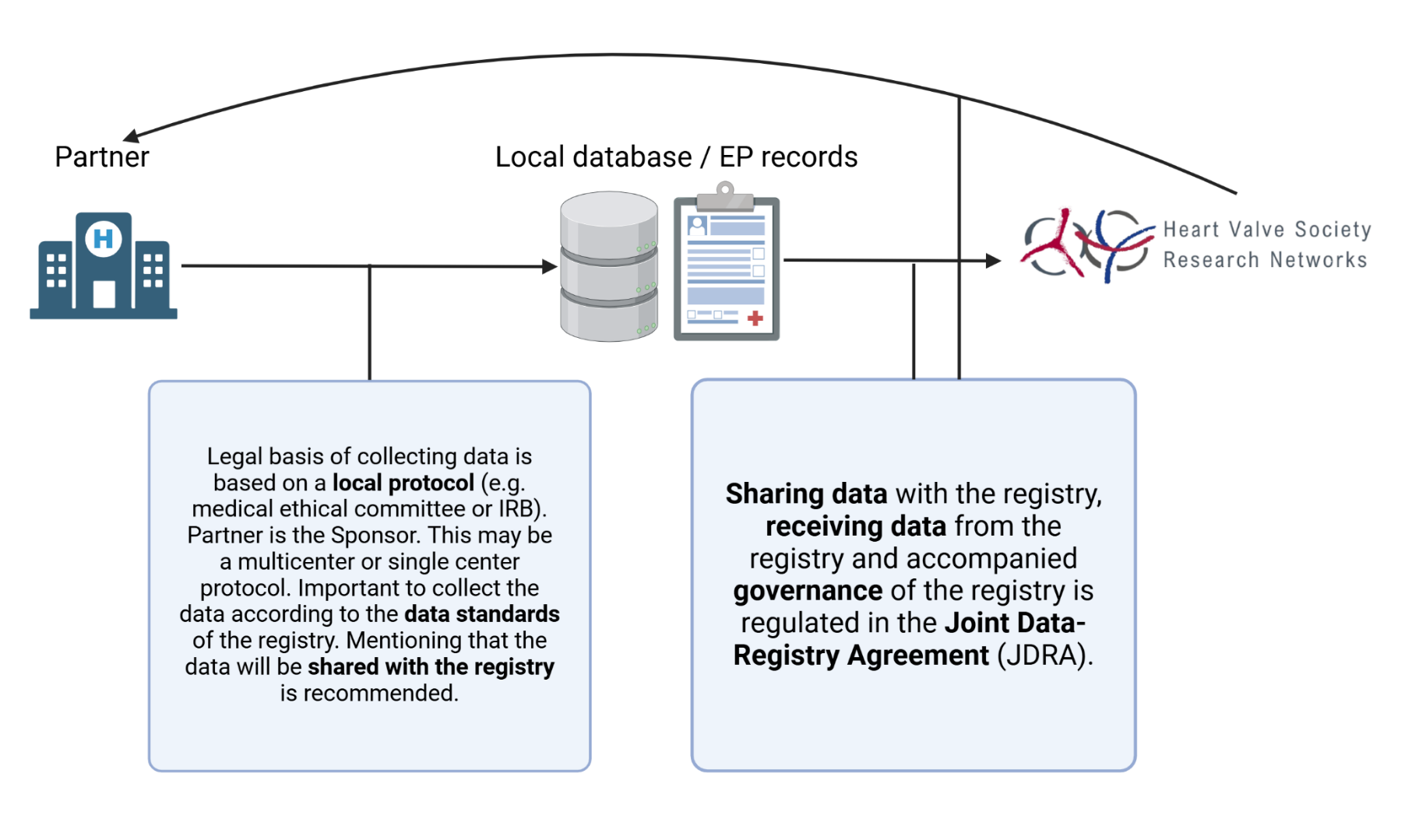 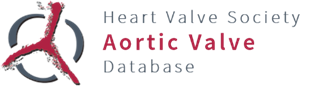 Regulatory update
Center information
Donna de Geest
The JDRA has been communicated to 49 active and silent centers (HVS AV Database) 

Signed JDRA			11 centers 		(57% of patient total)
Confirmed participation		14 centers		(28% of patient total)
Total				25 centers		(85% of patient total)

No confirmation			24 centers		(15% of patient total)
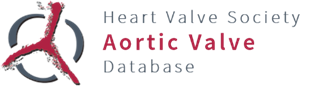 Regulatory update
Decision tree JDRA
Kevin Veen
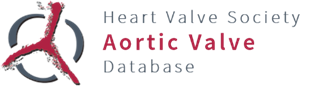 Regulatory update
Instructions for researchers
Donna de Geest
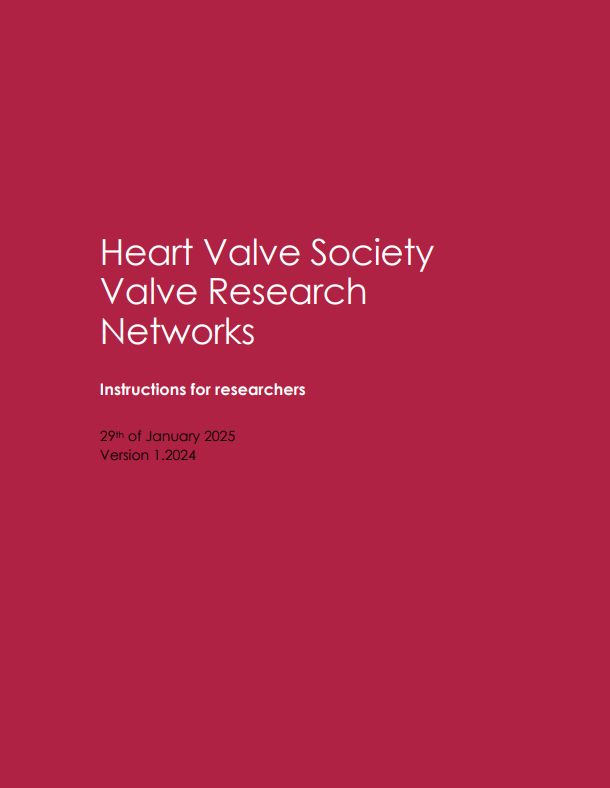 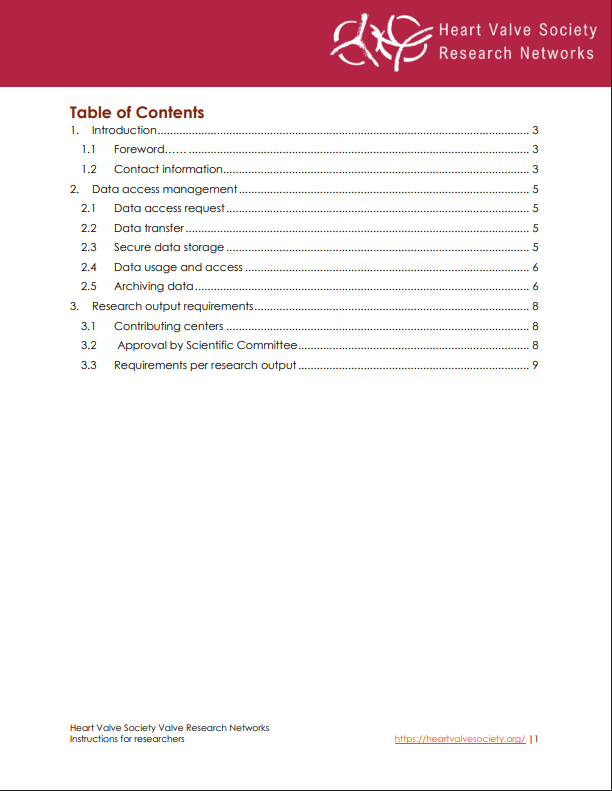 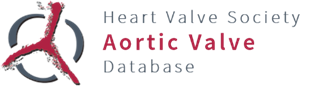 Transition Castor
Data quality procedure
Carlijn van der Ven
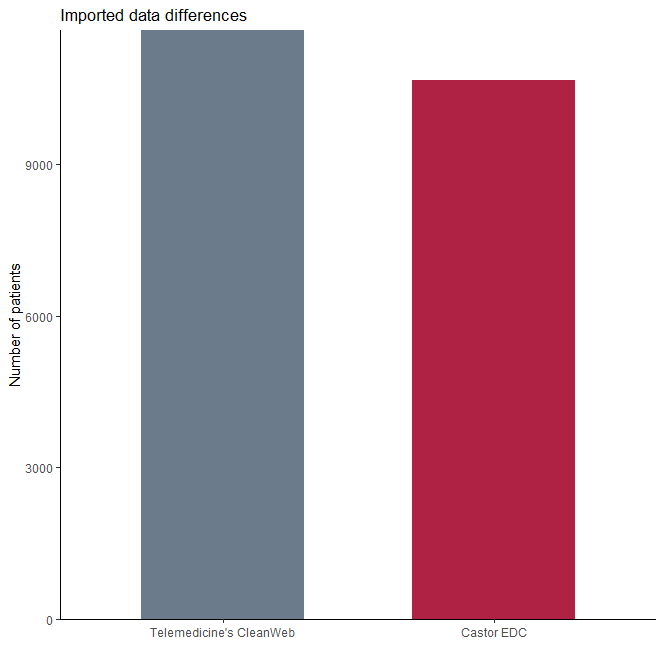 Data cleaning
Exclusion of patients (n = 555)
Inactive centers (n = 434)

11651 – 10662 = 989 patients excluded.
n = 11651
n = 10662
Patient Identifiable Data in Telemedicine
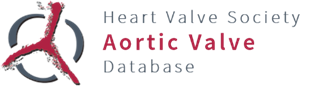 Database Progress
Patient inclusion per year
Carlijn van der Ven
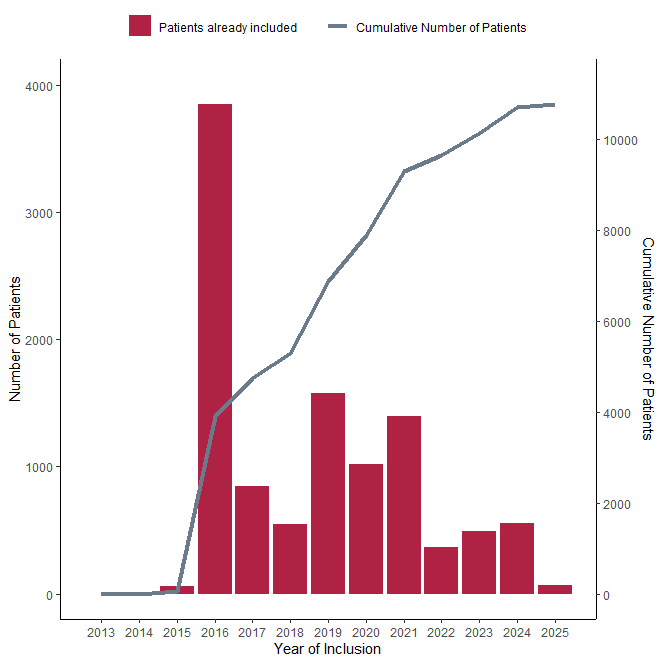 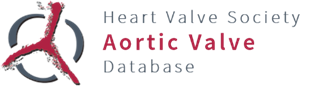 Database Progress
Main reason for inclusion in 2024: Q2-Q4
Carlijn van der Ven
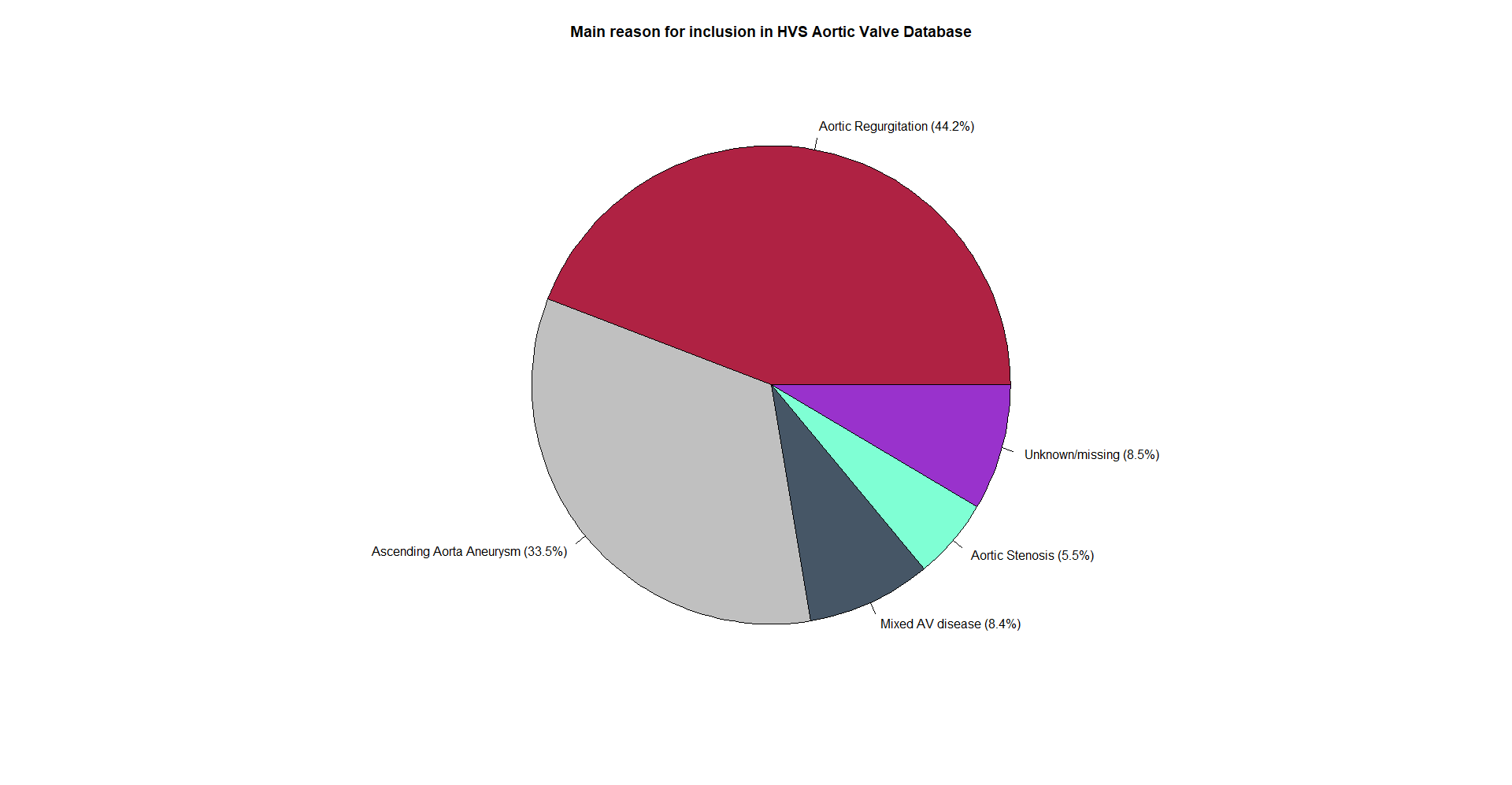 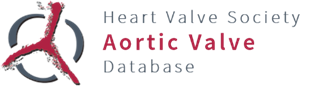 Database Progress
Aortic Valve Repair vs. Replacement
Carlijn van der Ven
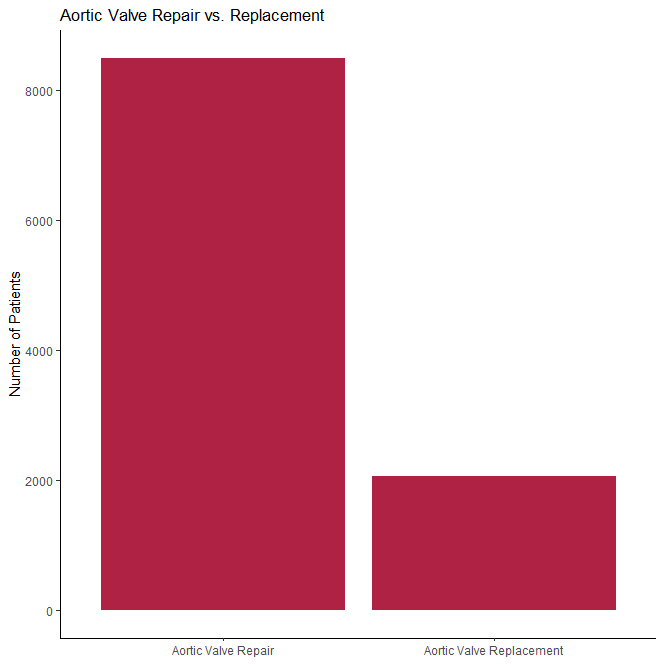 80.5%
19.5%
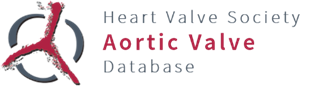 Database Progress
Median follow-up over time
Carlijn van der Ven
)
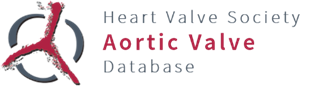 Database Progress
Follow-up Completeness
Carlijn van der Ven
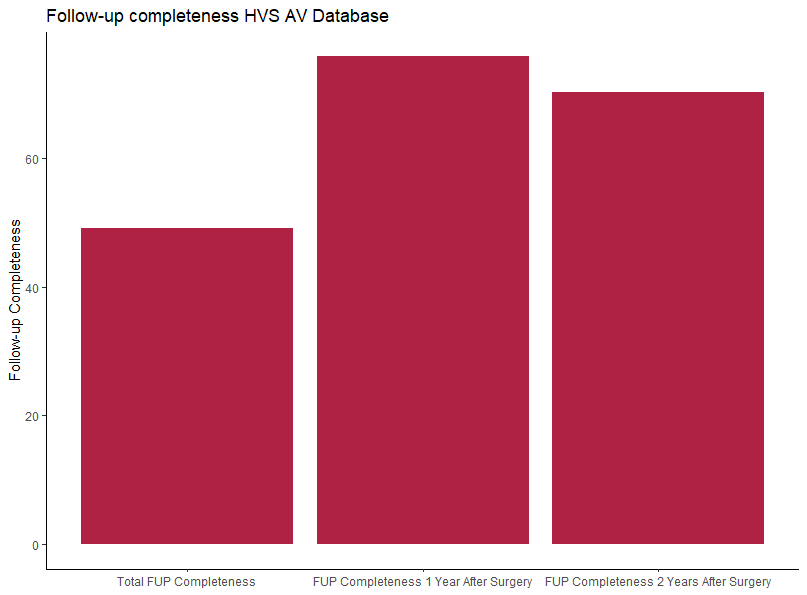 75.71%
70.15%
49.08%
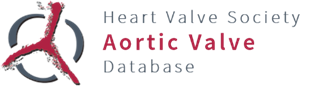 Scientific Update
Bardia Arabkhani
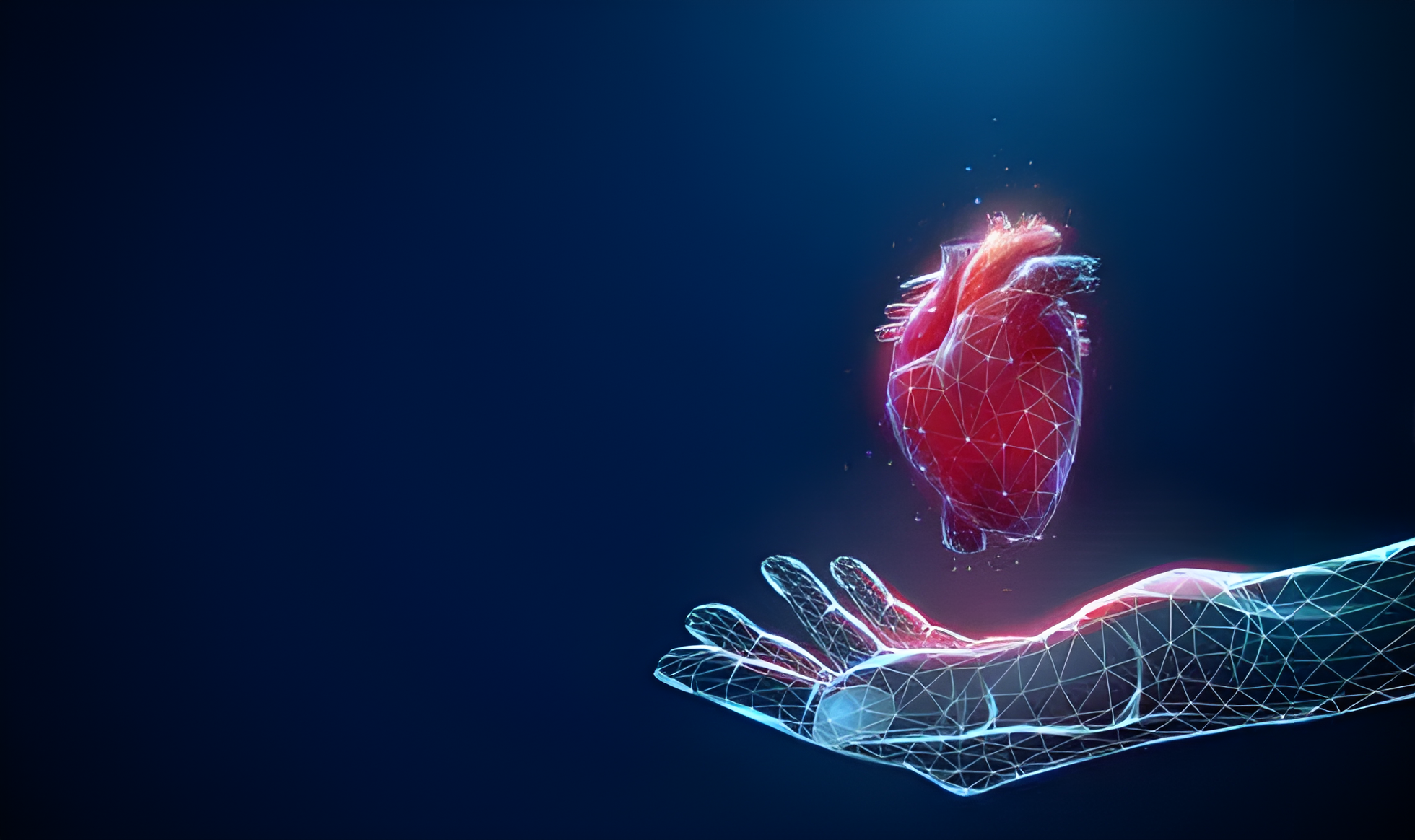 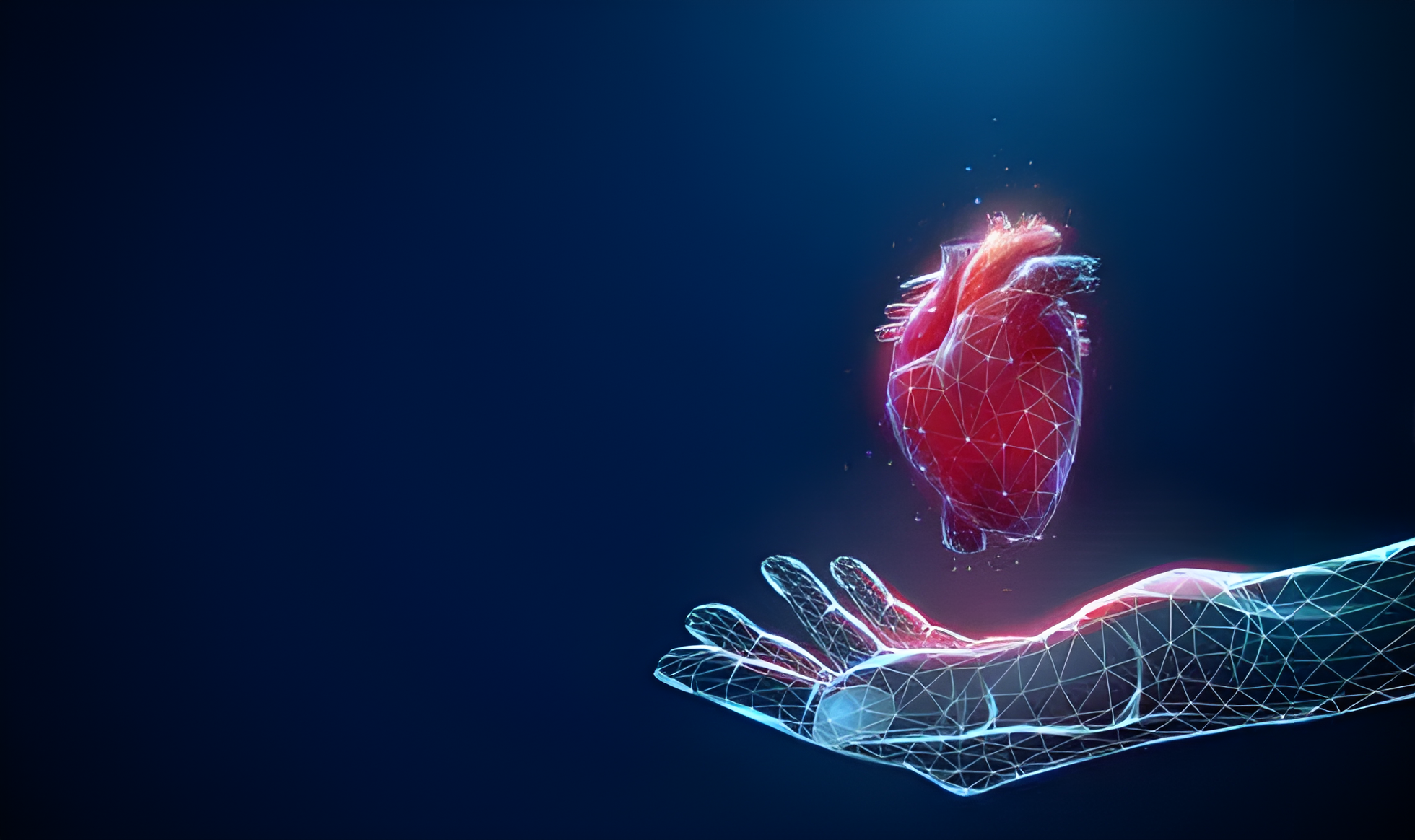 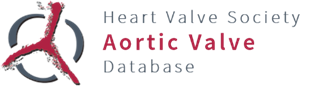 Scientific Update
Bardia Arabkhani
Newly published projects
van der Ven C, Kluin J, Takkenberg J, et al. On behalf of the Aortic Valve Research Network InvestigatorsData Resource Profile: Heart valve Society Aortic Valve Database (HVS AV Database)Journal of the Heart Valve Society. 2024;1(1). doi:10.1177/30494826241296370

Tastet L, Salaun E, de Heer F, et al.Mid-term Clinical and Hemodynamic Outcomes in Patients Treated for Aortic Regurgitation and/or Ascending Aorta Aneurysm: The 3-Year Flight of the AVIATOR RegistryJournal of the Heart Valve Society. 2024;1(1). doi:10.1177/30494826241300881

Zito F, Veen K, Melina G, et al.Aortic Valve repair in adults: long-term clinical outcomes and echocardiographic evolution in different valve repair techniquesEur J Cardiothorac Surg. 2025;67(3):ezaf020.
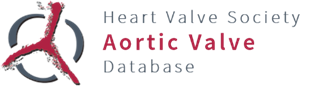 Scientific Update
Bardia Arabkhani
Ongoing research projects
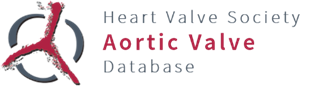 Scientific Update
Bardia Arabkhani
Ongoing research projects
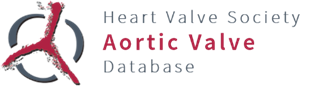 Scientific Update
Bardia Arabkhani
Ongoing research projects
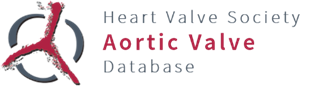 Scientific Update
Bardia Arabkhani
Ongoing research projects
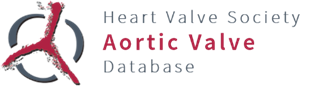 Scientific Update
Bardia Arabkhani
Ongoing research projects
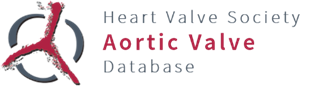 Scientific Update
Bardia Arabkhani
Ongoing research projects
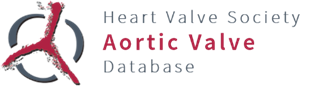 Scientific Update
Bardia Arabkhani
Ongoing research projects
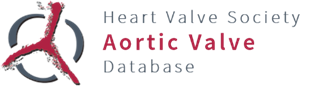 Scientific Update
Bardia Arabkhani
Ongoing research projects
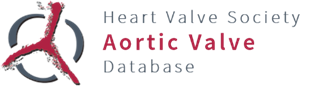 Scientific Update
Bardia Arabkhani
Ongoing research projects
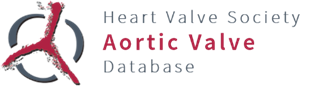 Next goals
Carlijn van der Ven
Inclusion of patients undergoing Ross procedure (n = 293)
Follow-up data
Enhance data quality
Scientific Output
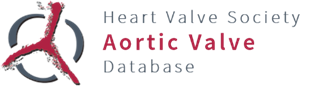 Financial update
Peter Verburgghe
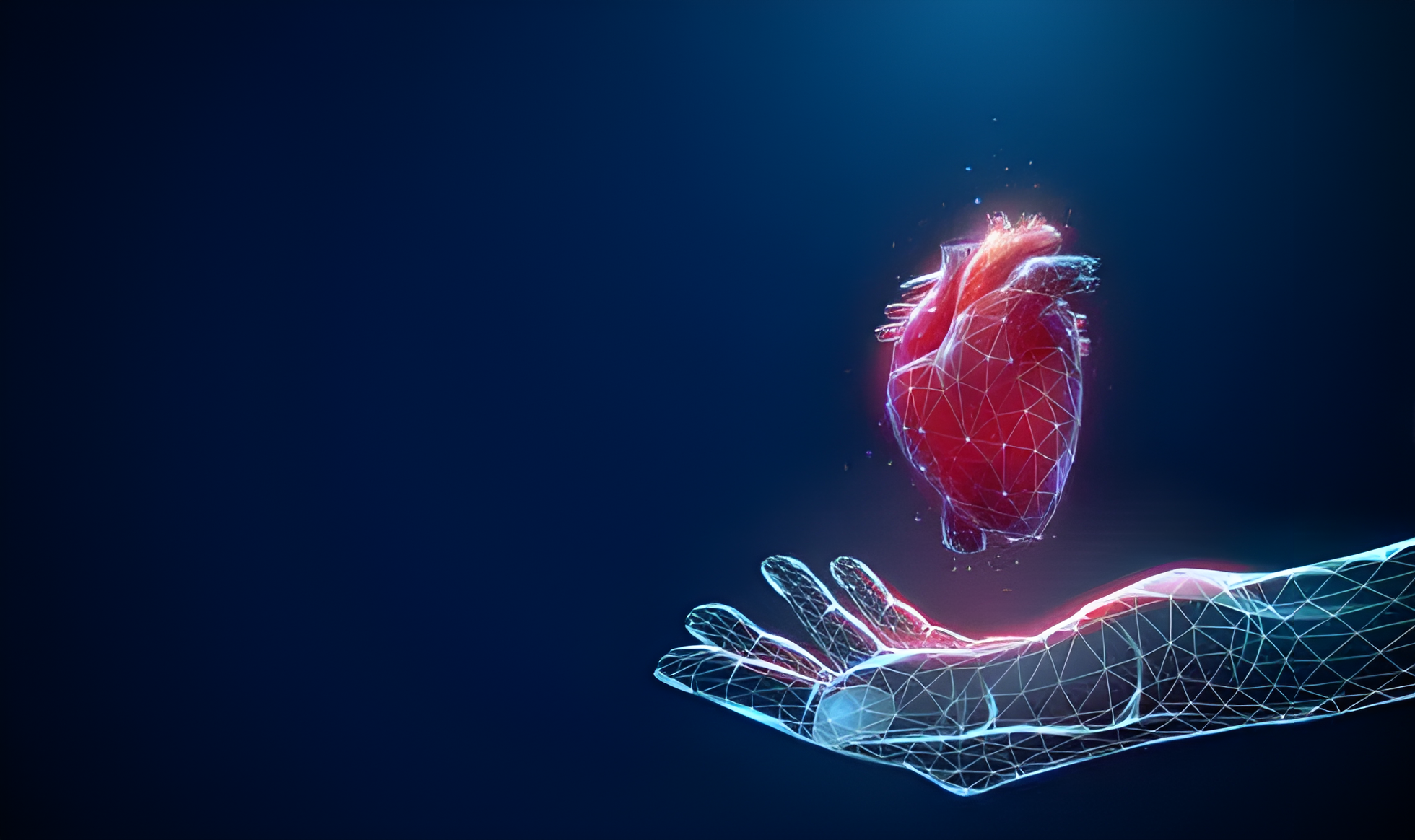 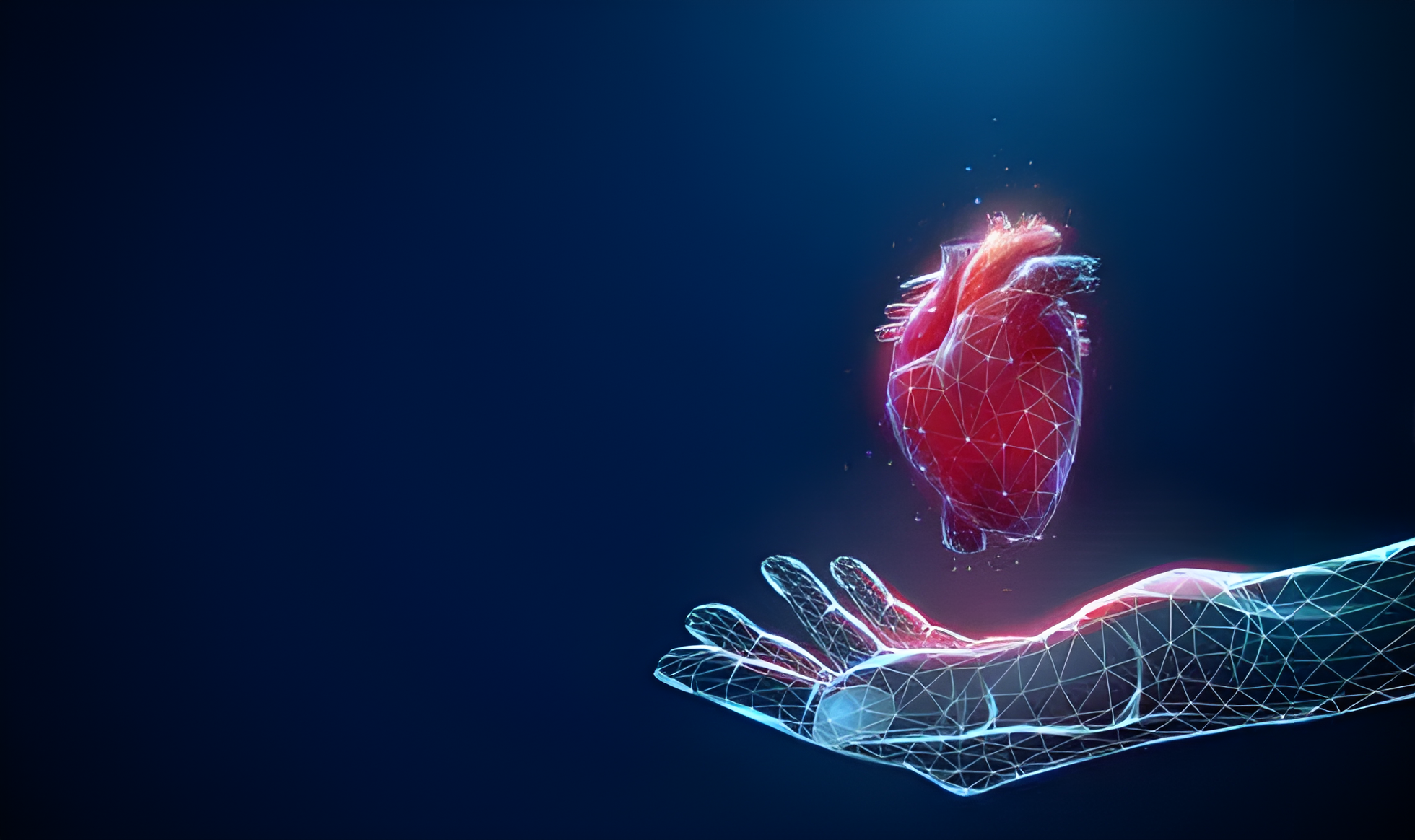 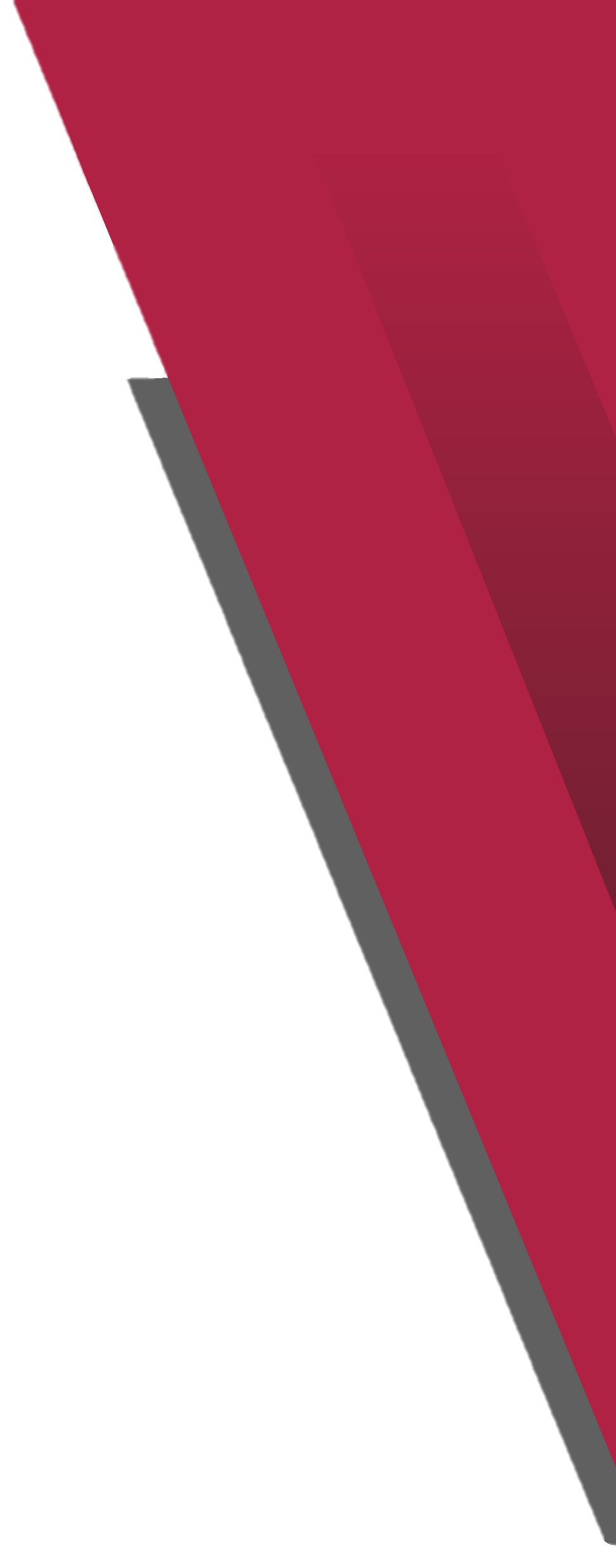 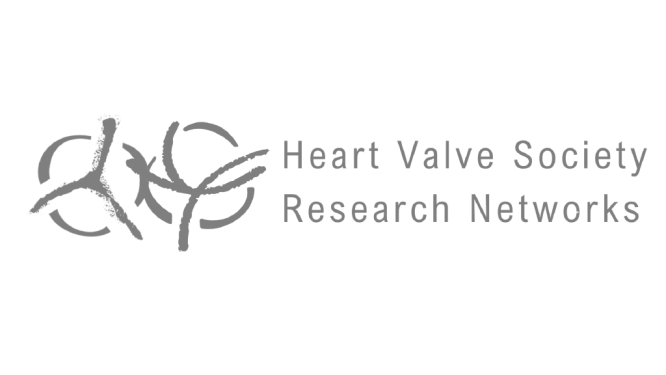 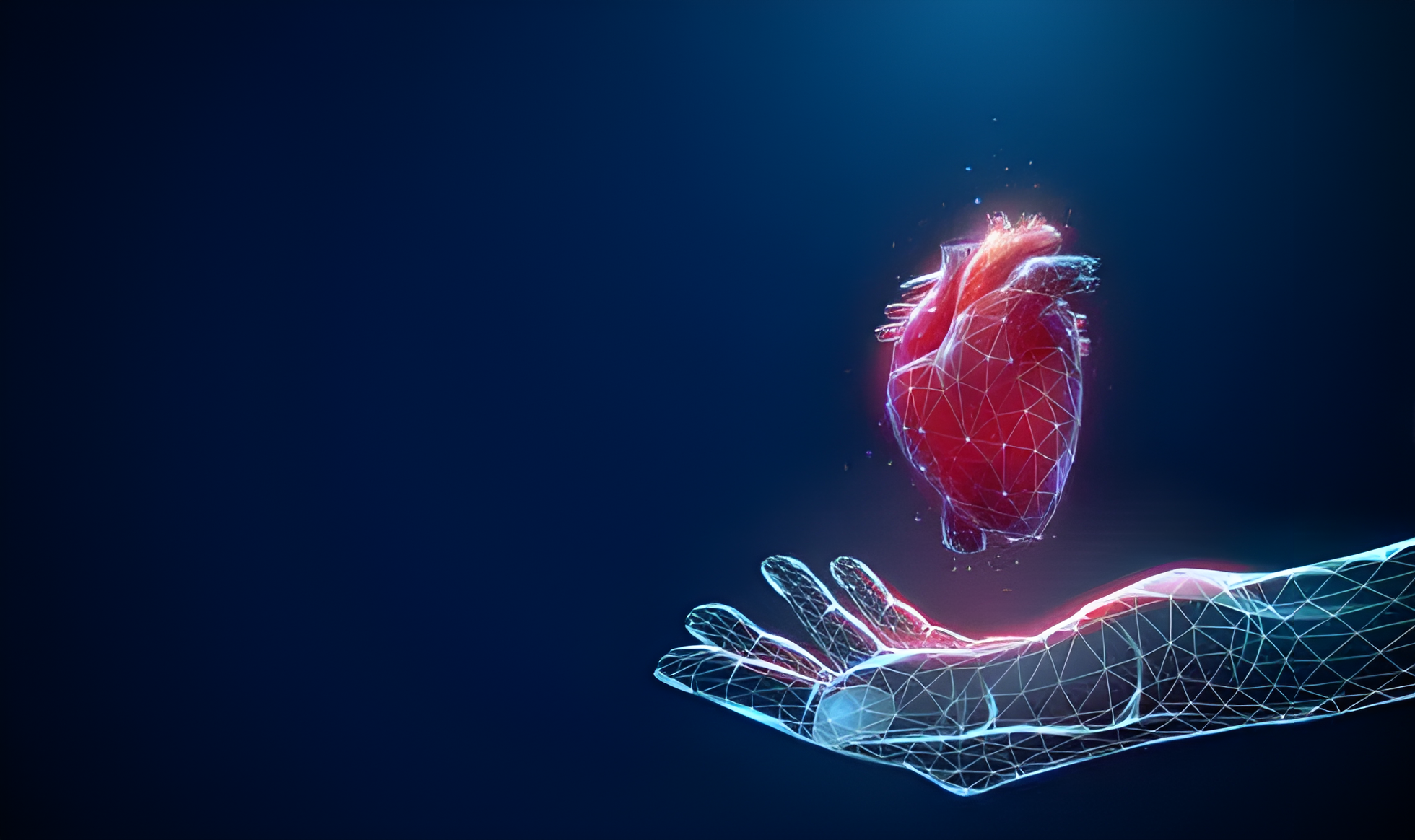 Heart Valve Society
Valve Research Network  (VRN) meeting 
19th of April 2025
Cairo, Egypt
Project
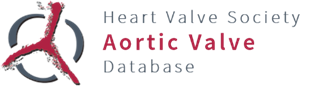 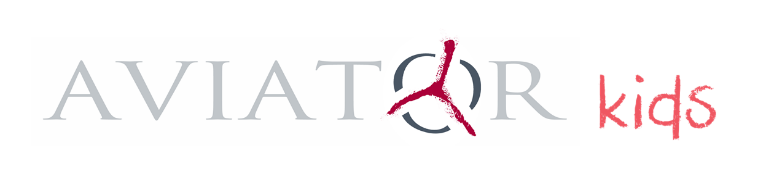 Reda Rhellab
All patients aged 0-18 years with AVD (AR and/or AS), and/or aortic aneurysm, undergoing surgical or transcatheter treatment for either
Retrospective inclusion
Prospective inclusion
Progress - Centers
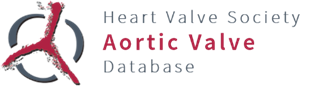 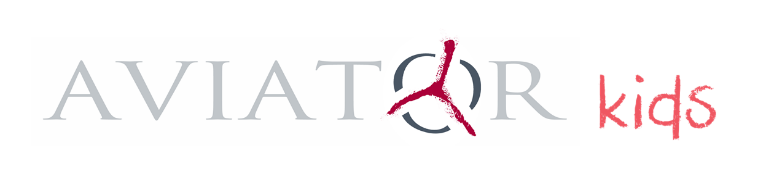 Reda Rhellab
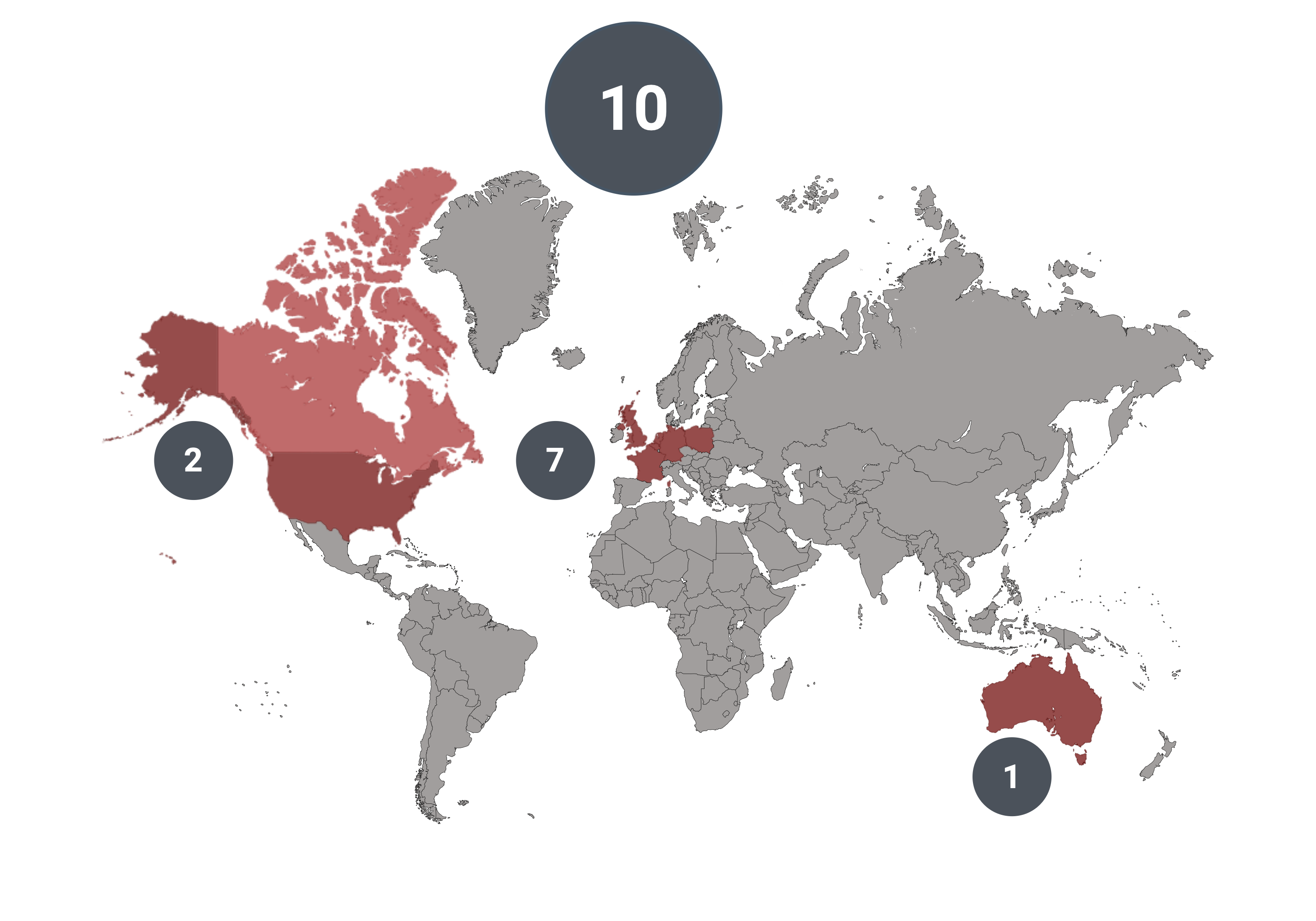 Progress - Centers
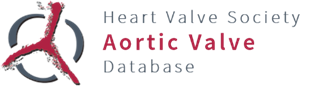 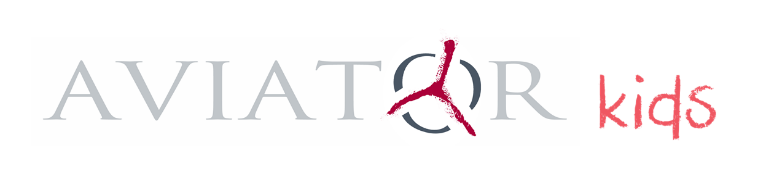 Reda Rhellab
Confirmed centres
German Heart Centre Munich			Munich
Birmingham Children’s hospital 			Birmingham
Assistance Publique Hôpitaux de Marseille		Marseille
Centre Hospitalier Universitair			Bordeaux 
Children’s National Hospital 			Washington D.C.
Boston Children’s Hospital 			Boston 
The Royal Children’s Hospital			Melbourne 	
UZ Leuven					Leuven 
The Children's Memorial Health Institute		Warsaw
Erasmus Medical Center 				Rotterdam

Approached 
The Hospital for Sick Children 			Toronto
Progress – Current status
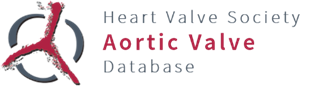 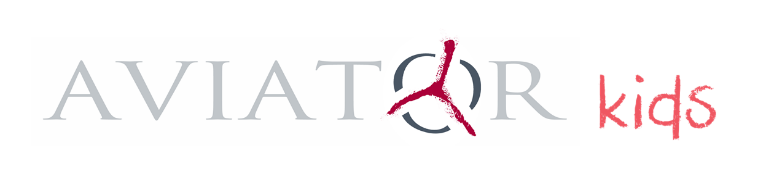 Reda Rhellab
04-2025
10-2024
Joint Data Registry Agreement 	  	Review at participating centers

Entry of data 			 	 	205 patients entered so far
Finalizing ethical/legal documentation

Follow-up completeness
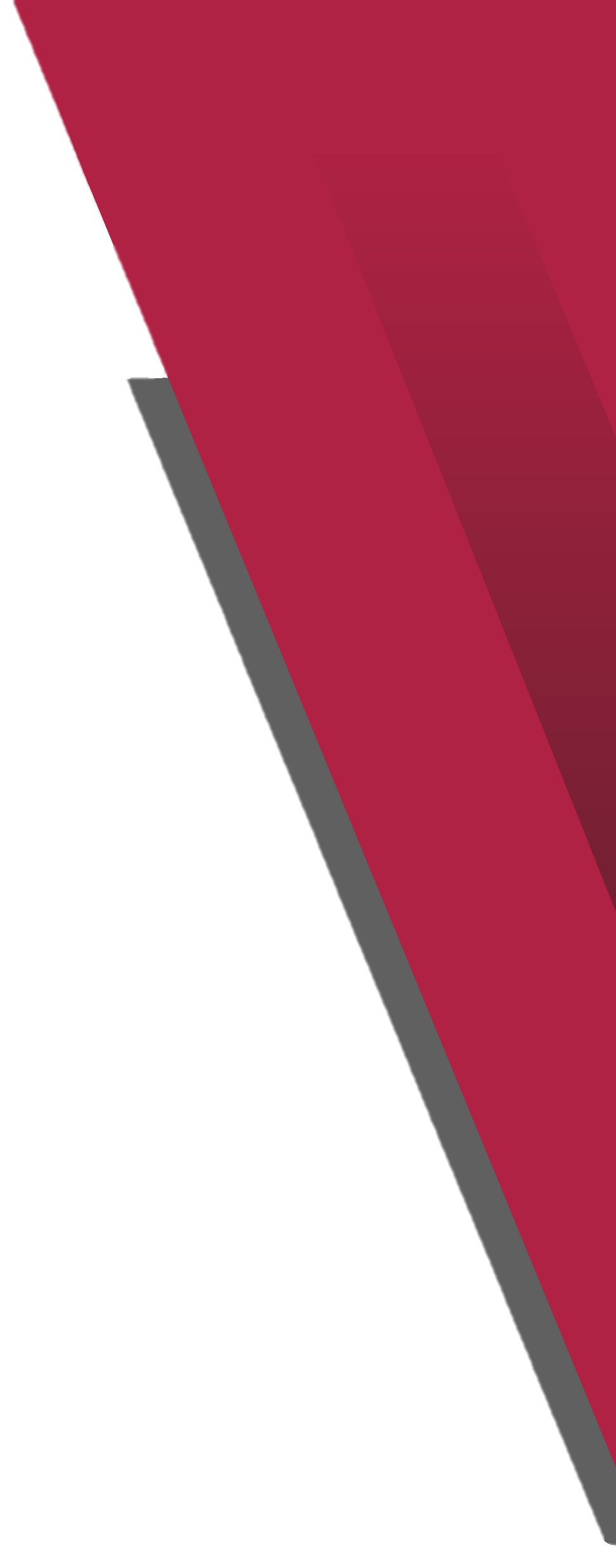 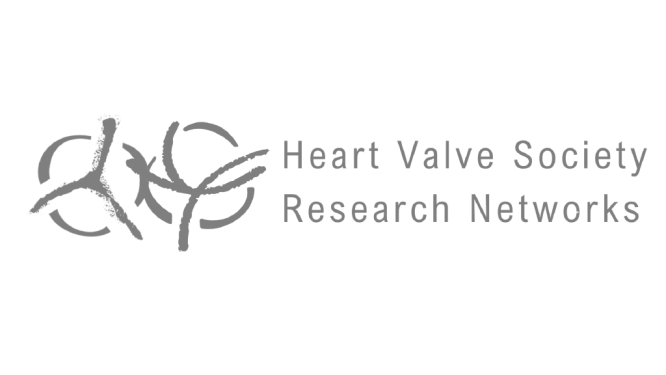 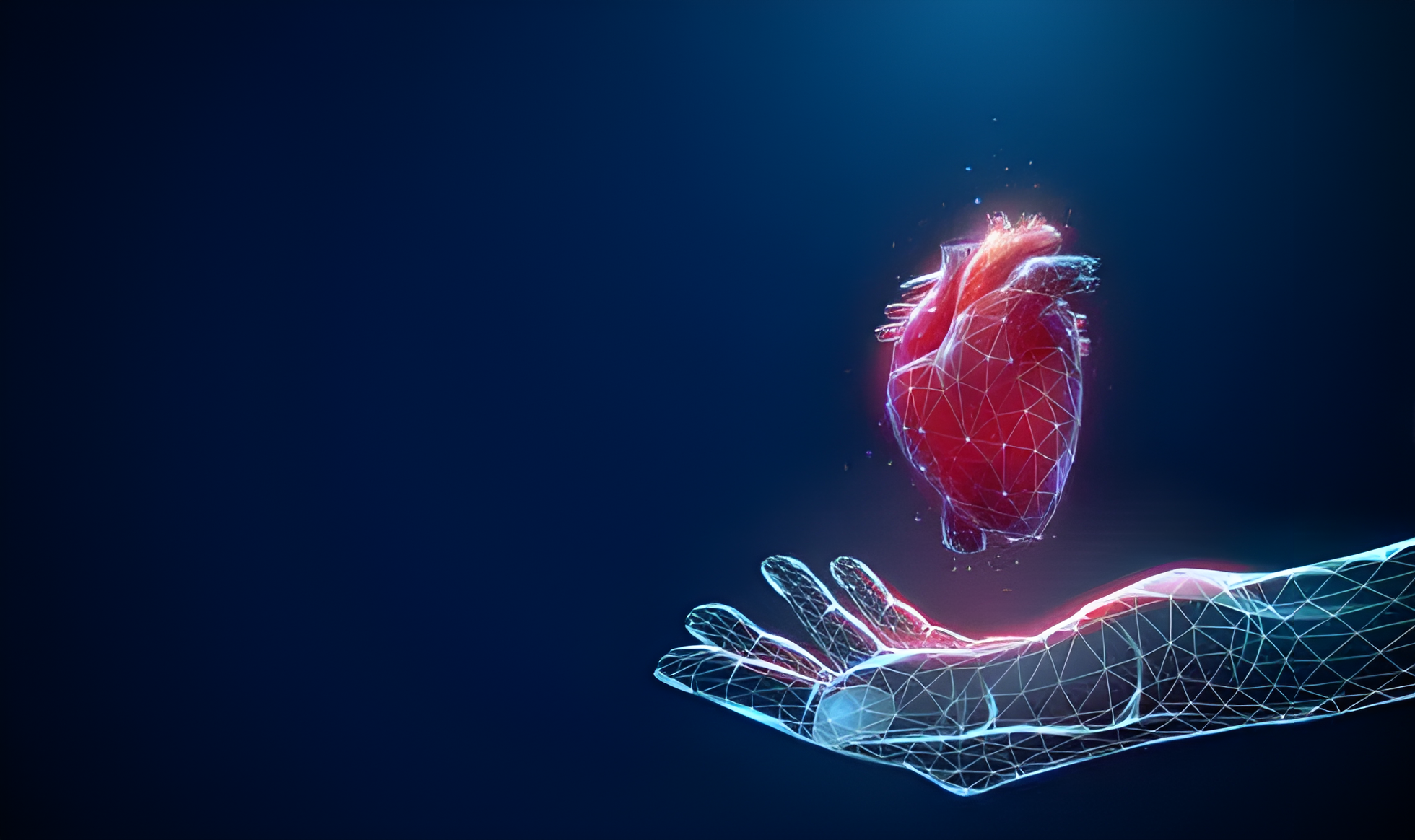 Heart Valve Society
Valve Research Network  (VRN) meeting 
19th of April 2025
Cairo, Egypt
Introduction
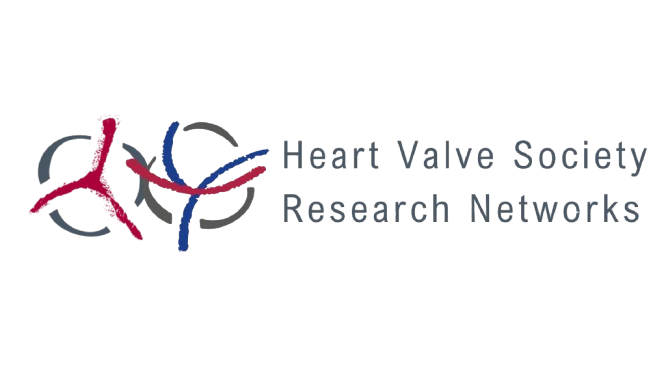 Evaldas Girdauskas
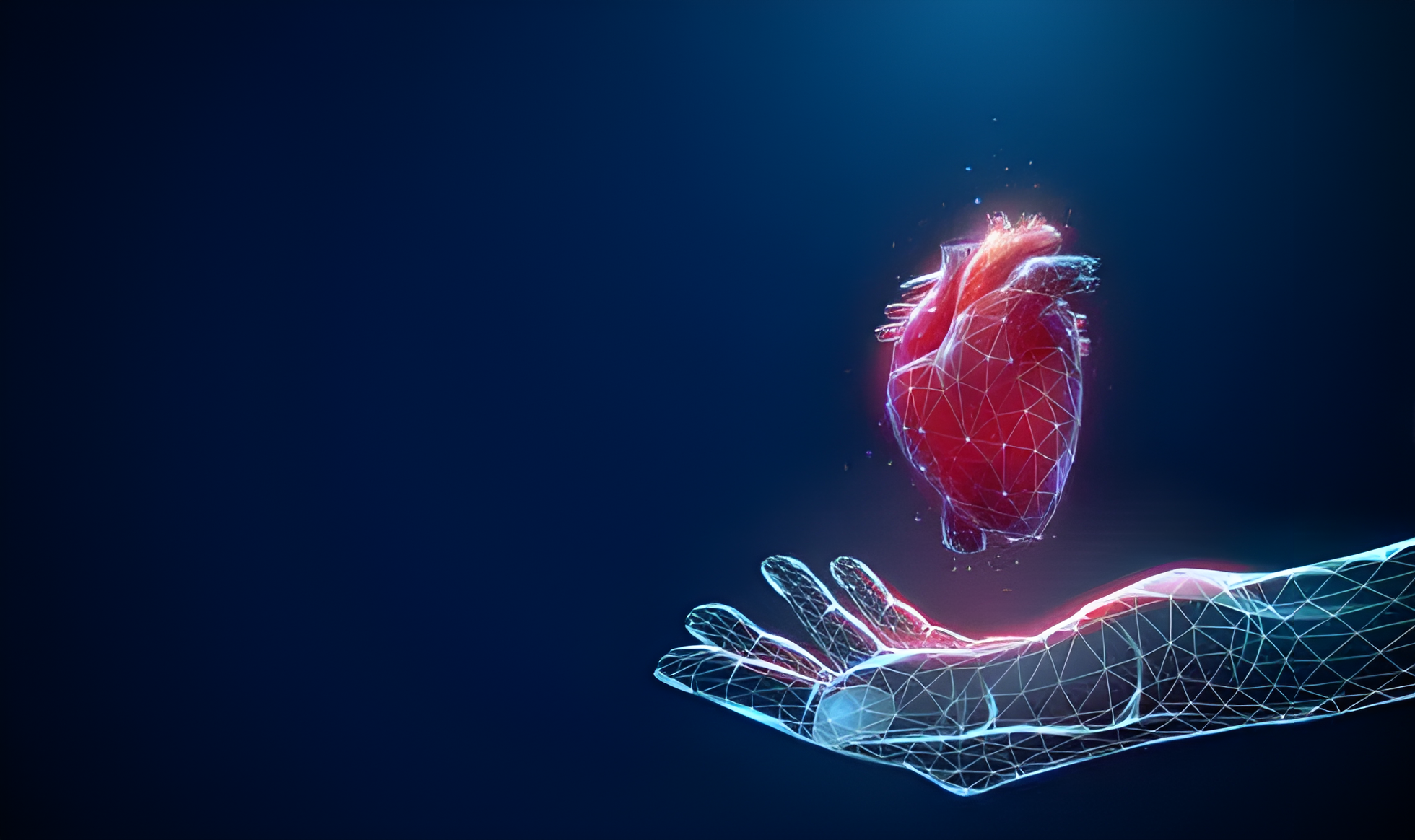 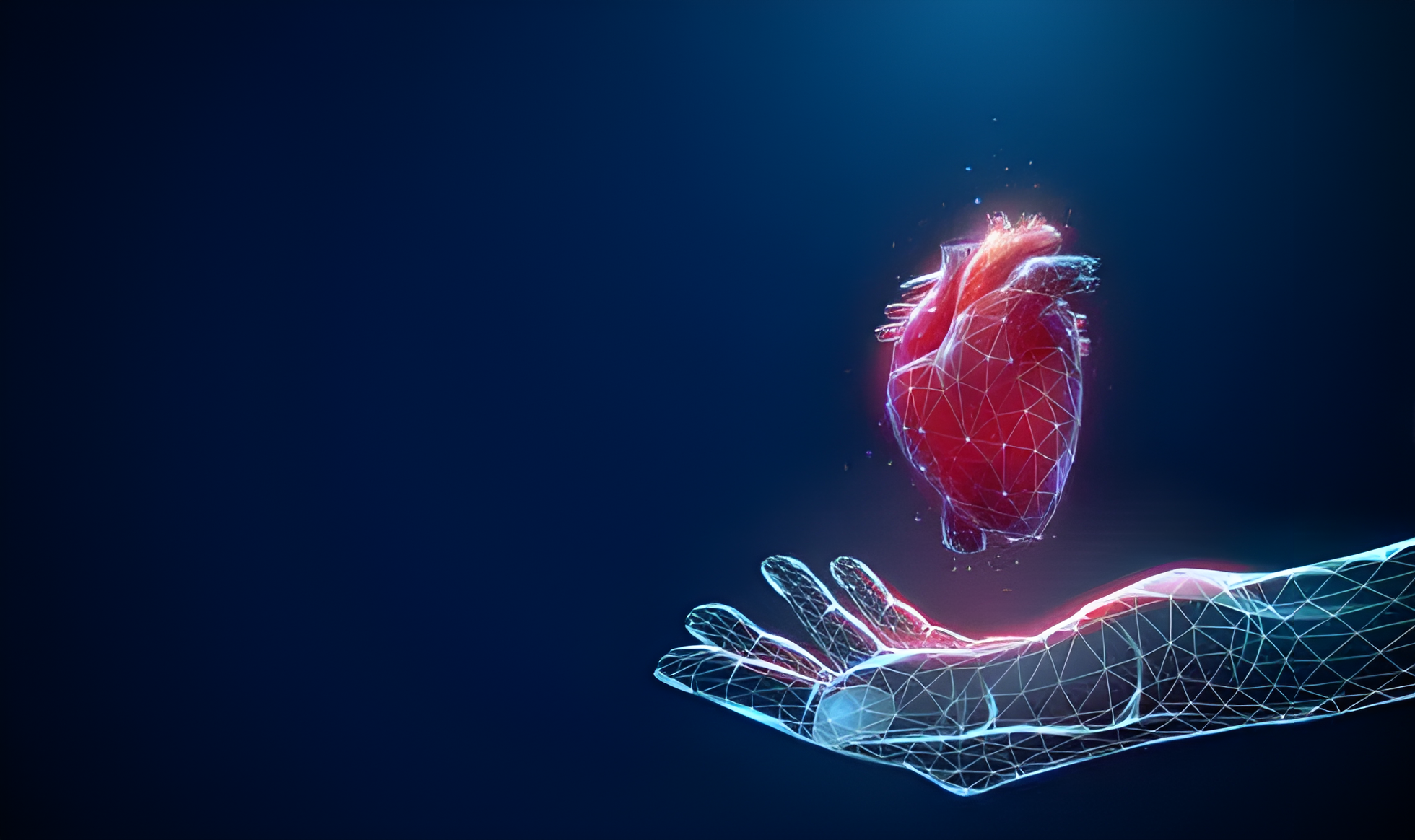 Progress database
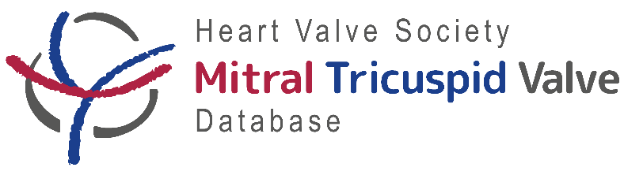 Growth database
Donna de Geest
Included patients 	 (n= 2208)
Progress database
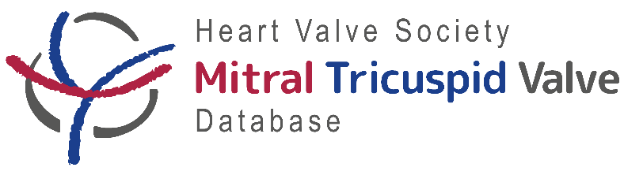 Growth database
Donna de Geest
Echo measurements         (n= 5590)
Follow-up measurements  (n=2848)
5631
Progress database
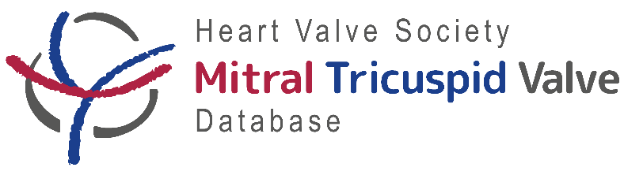 Participating centers
Donna de Geest
Scientific Update
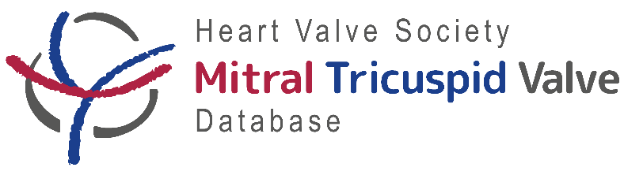 Research projects
Donna de Geest
#1 Clinical and Echocardiographic Results of Mitral Valve Repair for Secondary Mitral Valve Regurgitation
	Initiators: Anton Tomšič, MD, PhD (PI: Prof. Evaldas Girdauskas, MD, PhD)

#2 The evolution of ventricular arrhythmias after mitral valve surgery in patients with Mitral Valve Prolapse and an Implantable Cardioverter Defibrillator: a multicenter retrospective study with long-term continuous rhythm monitoring
	Initiator: Guido Ascione, MD; Michele De Bonis, MD; Nina Ajmone Marsan, MD, PhD; Marta de Riva 	Silva, MD, PhD; Nikolaos Bonaros, MD

#3 The Effect of Post-repair Mitral Valve Geometry and Function on the Incidence of  Recurrent Mitral Regurgitation
	Initiator: Meindert Palmen, MD, PhD, Nina Ajmone Marsan, MD, PhD, Anton Tomšič, MD, PhD, Bart JA 	Mertens (MD, PhD), Robert J.M. Klautz, MD, PhD
Predictors of recurrent mitral regurgitation after initial successful mitral valve repair
Meindert Palmen, Chengji R. Zhao, Nina Ajmone-Marsan, 
Anton Tomšič, Bart Mertens, Jesper Hjortnaes and Robert J. M. Klautz
MR recurrence
In centers of excellence mitral valve (MV) repair for primary mitral regurgitation (MR)
>99% repair
< 1% mortality
< 1% recurrence per year
Even after perfect repair, recurrence is present and associated with adverse outcome
Mainly anterior mitral valve leaflet (AMVL) and Barlow disease1-3 up to 20% in a life-time
Only known predictors of recurrent MR
Coaptation length4
Residual MR at index operation
Identification of other intraoperative valve characteristics and valve geometry associated with recurrent MR
International retrospective cohort study (HVS Mitral and tricuspid Valvular network)
Collaboration with high volume centers with transthoracic echocardiography (TTE) follow-up
Identification of significant (> MRII+) recurrent MR during follow-up
Intra-operative transoesophageal echocardiography (TOE)  assess intraoperative valve geometry 
Matching with similar valve pathologies and complexity and repair techniques without MR
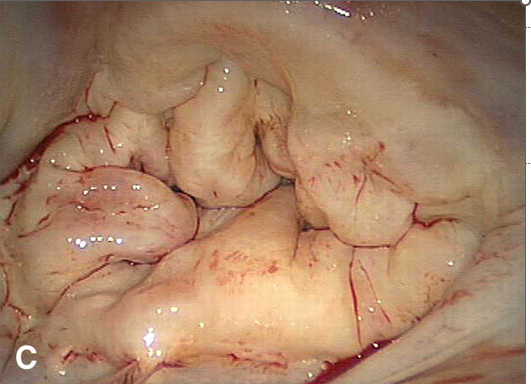 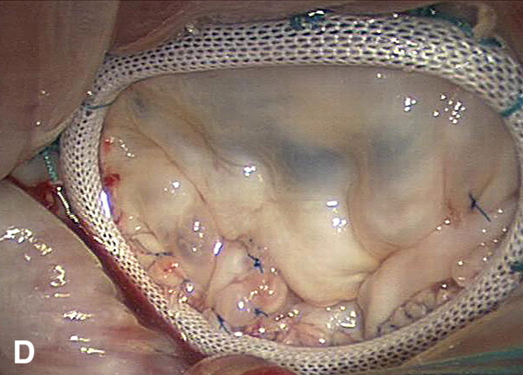 Tomsic et al Interact. Cardiovasc. Thorac. Surg 2018
Tomsic et al Eur. J. Cardiothorac. Surg. 2023
David et al JTCVS 2020
Hage et al Eur. J. Cardiothorac. Surg. 2022
Methods: study overview
Design: Retrospective nested case-control study (NCC)
Population: post-surgical mitral valve repair patients (for primary/degenerative mitral valve disease)
Groups:
Cases: Patients who developed recurrent MR (rMR) during follow-up
Controls: Matched (1:2) patients without rMR at the same follow-up time

Inclusion and matching:
Cases: Identified from participating centers
Controls: Drawn from the LUMC cohort
Matching criteria: 
Follow-up duration
Age
Gender
Valve pathology (e.g. P2 prolapse)
Follow-up and endpoints
Start of follow-up: date of intraoperative post-repair TOE
Endpoints:
Cases: Date of rMR 
Controls: follow-up ends at time to the corresponding case index date
rMR is defined as significant (≥ grade 2+) rMR during early-, mid-, and long-term postoperative follow-up identified by follow-up TTE/TOE.

Analysis: 
Objective: identify which intraoperative post-repair mitral valve geometric measurements are associated with rMR
Statistical approach: univariable and multivariable conditional logistic regression used to analyze continuous intraoperative post-repair mitral valve geometric variables for association with rMR
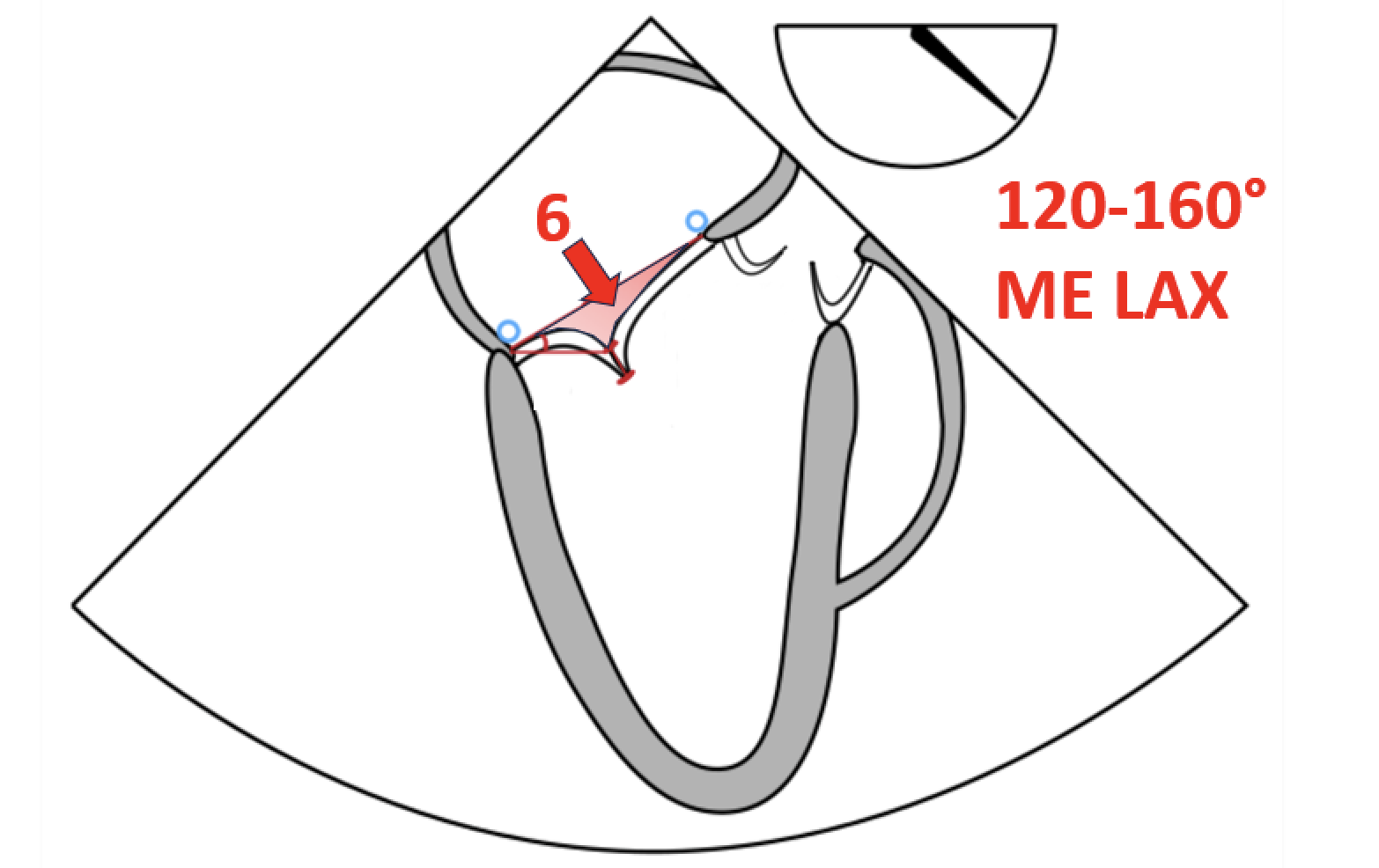 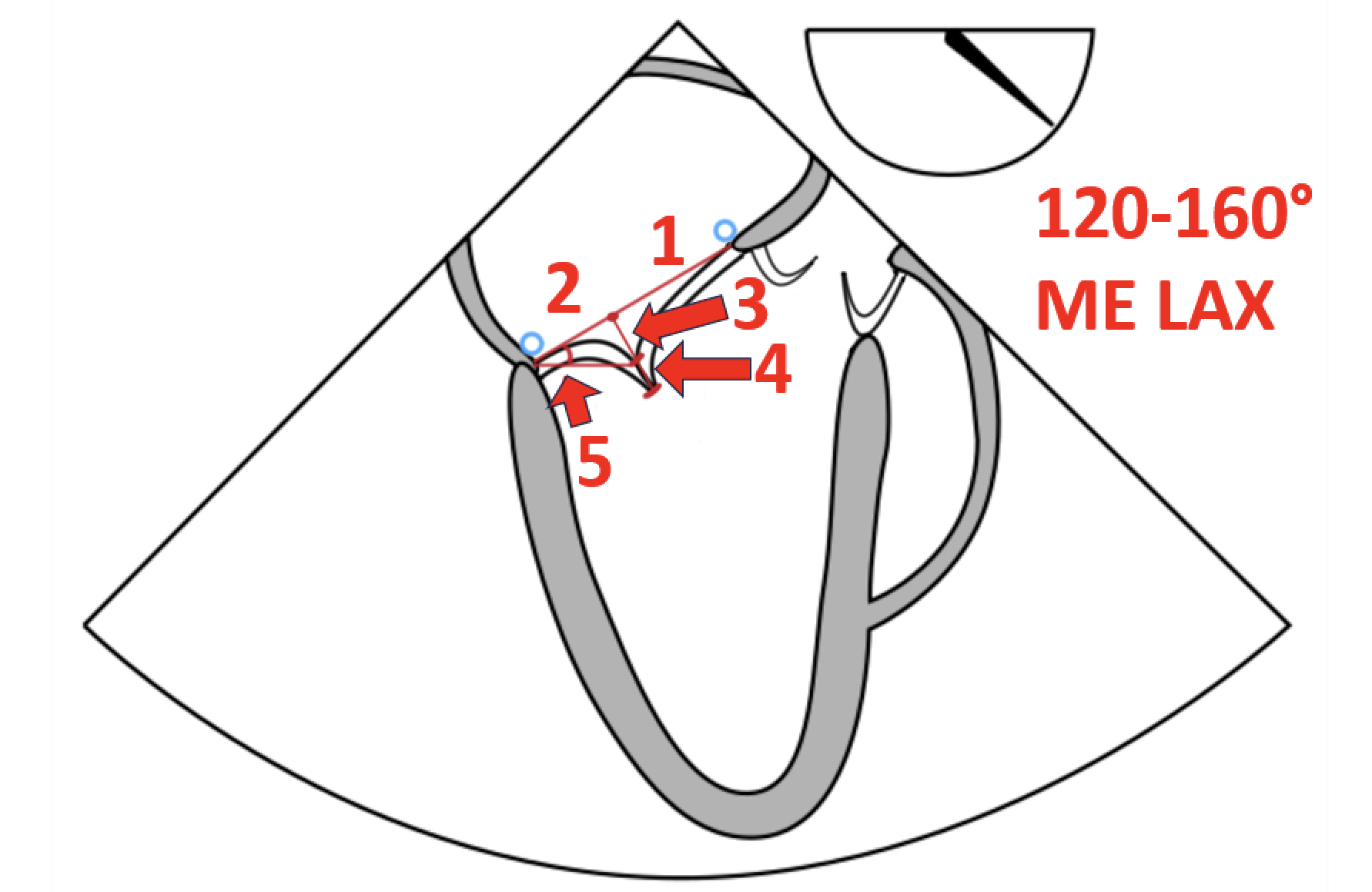 Ratio 1. and 2. describes the position 
of coaptation in the annular plane
1: anterior MV leaflet position in the annular plane
2: posterior MV leaflet position in the annular plane
3: coaptation depth
4: coaptation length
5: posterior MV leaflet angle
6: tenting area
7: anterior MV leaflet length (diastole)
8: posterior MV leaflet length (diastole)
9: intercommissural distance (bicommissural)
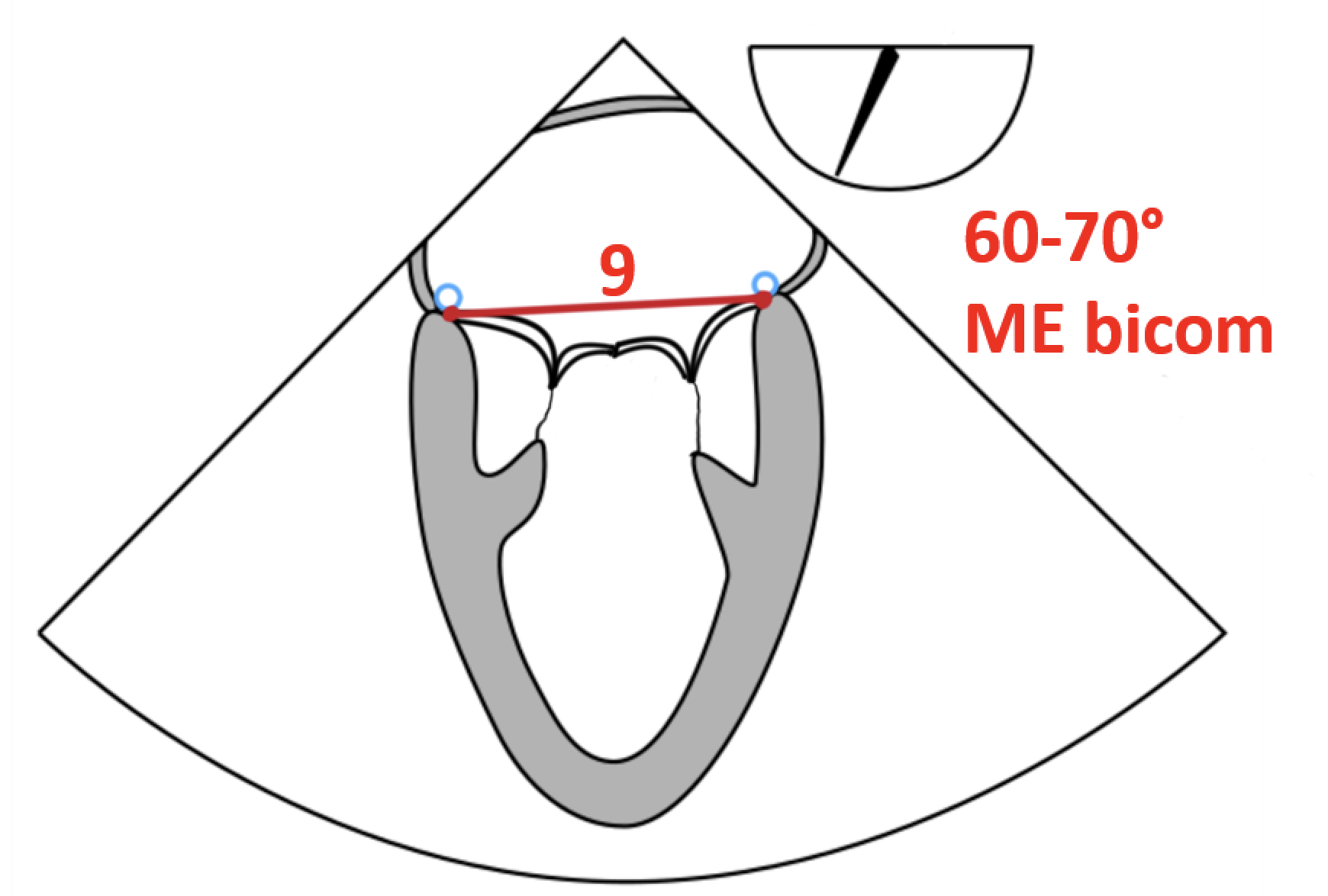 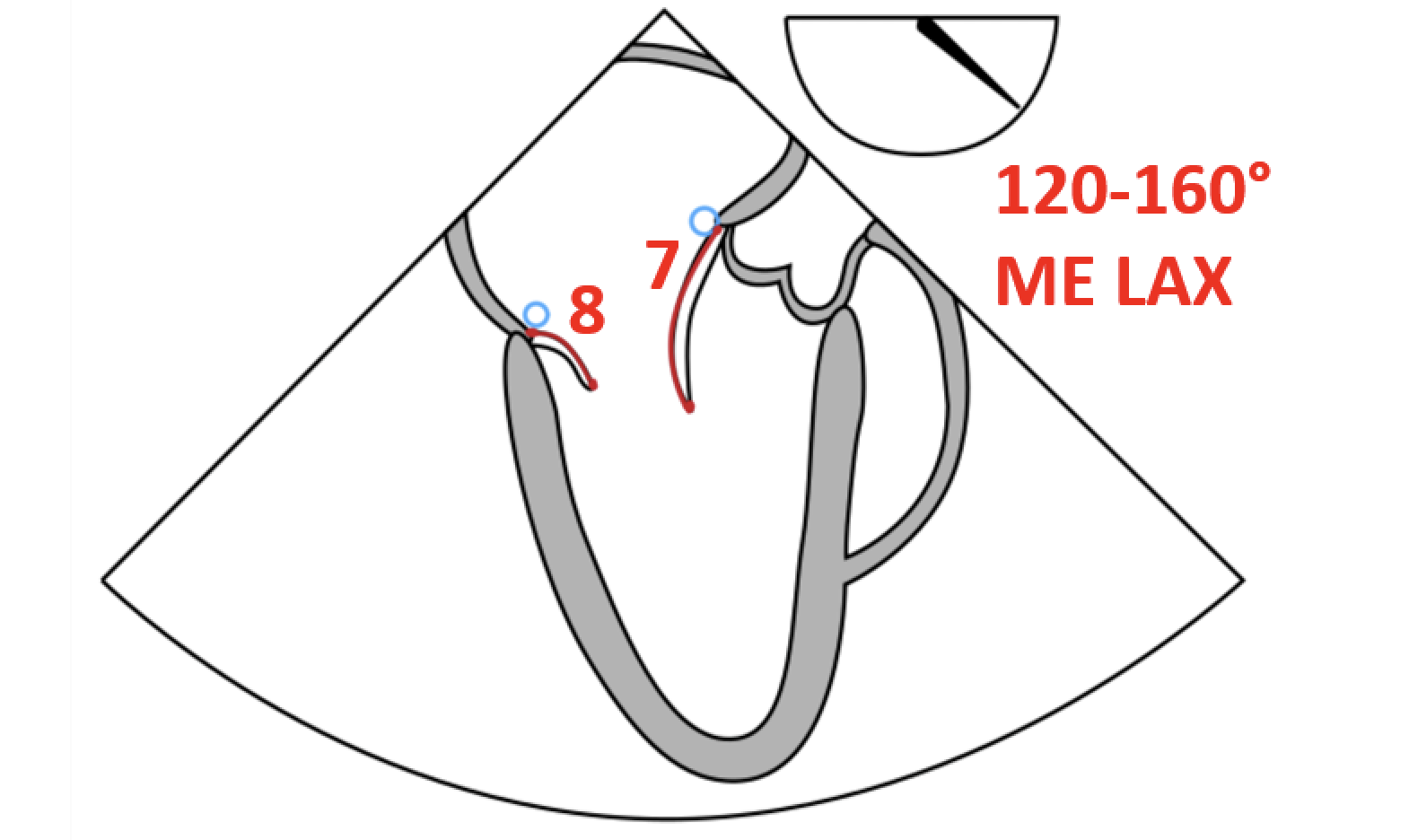 Scientific update
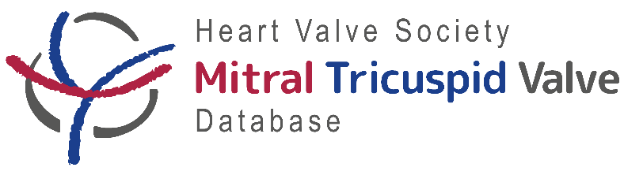 Project 3
Jesper Hjortnaes
#3 #3 The Effect of Post-repair Mitral Valve Geometry and Function on the Incidence of  Recurrent Mitral Regurgitation
Proposal overview: This project aims to identify both qualitative and quantitative intraoperative post-repair TOE parameters associated with future recurrent mitral regurgitation (rMR). A retrospective nested case-control (NCC) study will be conducted, focusing on patients who underwent surgical mitral valve repair for primary (degenerative) mitral valve disease. The study will assess the occurrence of rMR during early, mid-, and long-term postoperative follow-up, as identified through follow-up TTE and/or TOE.
Inclusion period: 2010 until 2024
Initiator: Meindert Palmen, MD, Ph; Nina Ajmone Marsan, MD, PhD; Anton Tomšič, MD, PhD; Bart JA 	Mertens MD, PhD; Robert J.M. Klautz, MD, PhD 

Status: Proposal is approved; centres are recruited.
Scientific Update
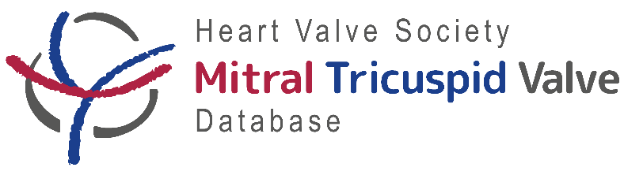 First paper
Donna de Geest
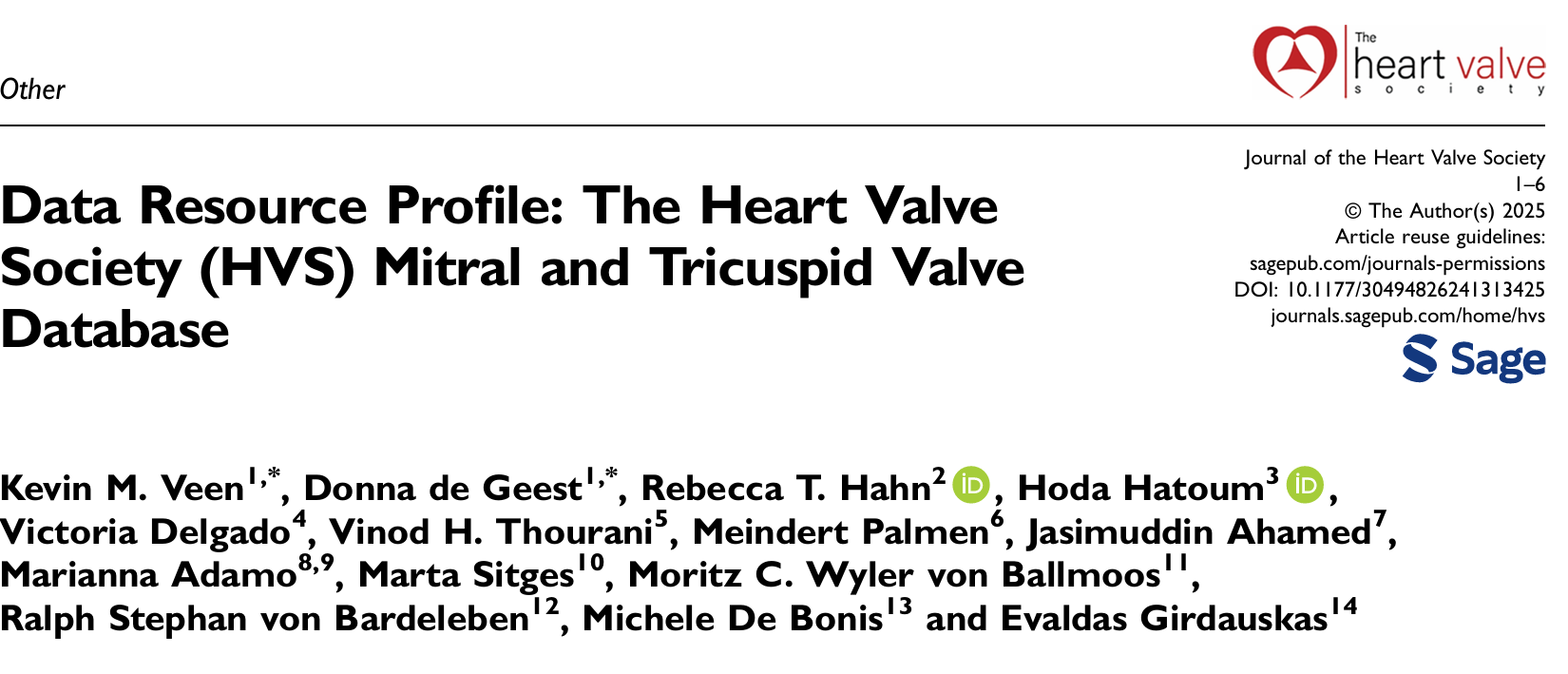 Financial update
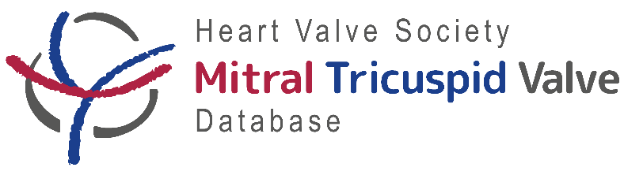 Evaldas GirdauskasKevin Veen
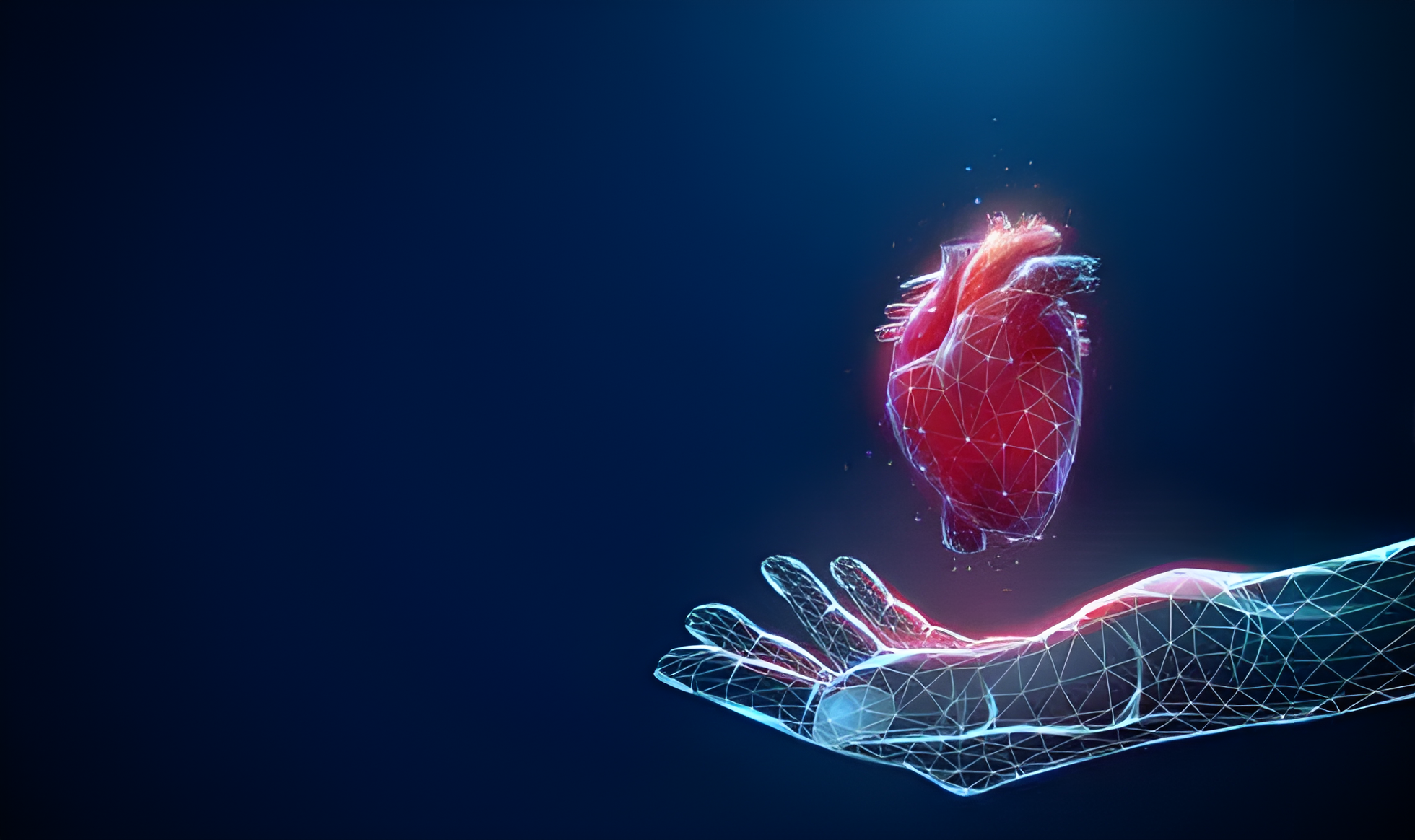 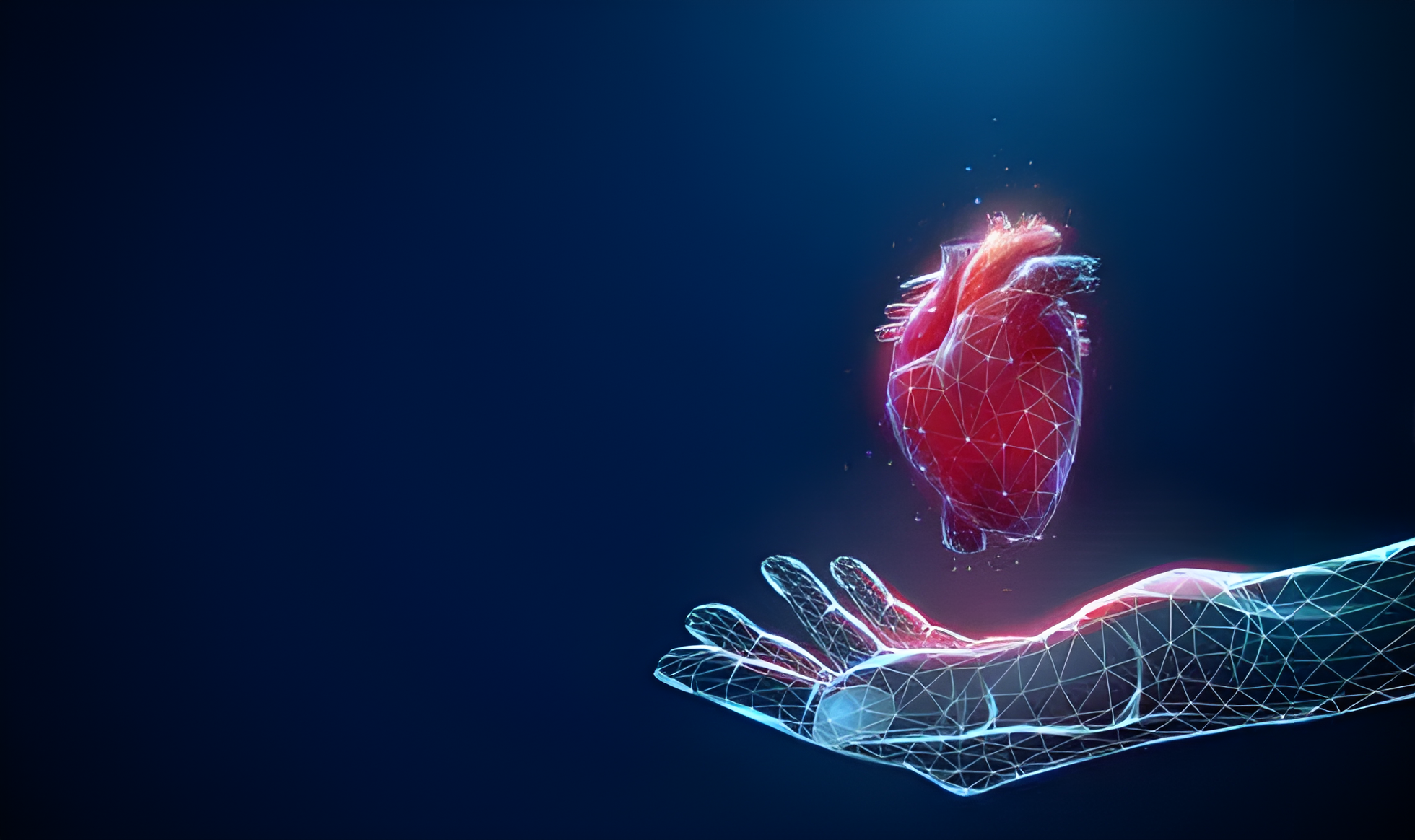 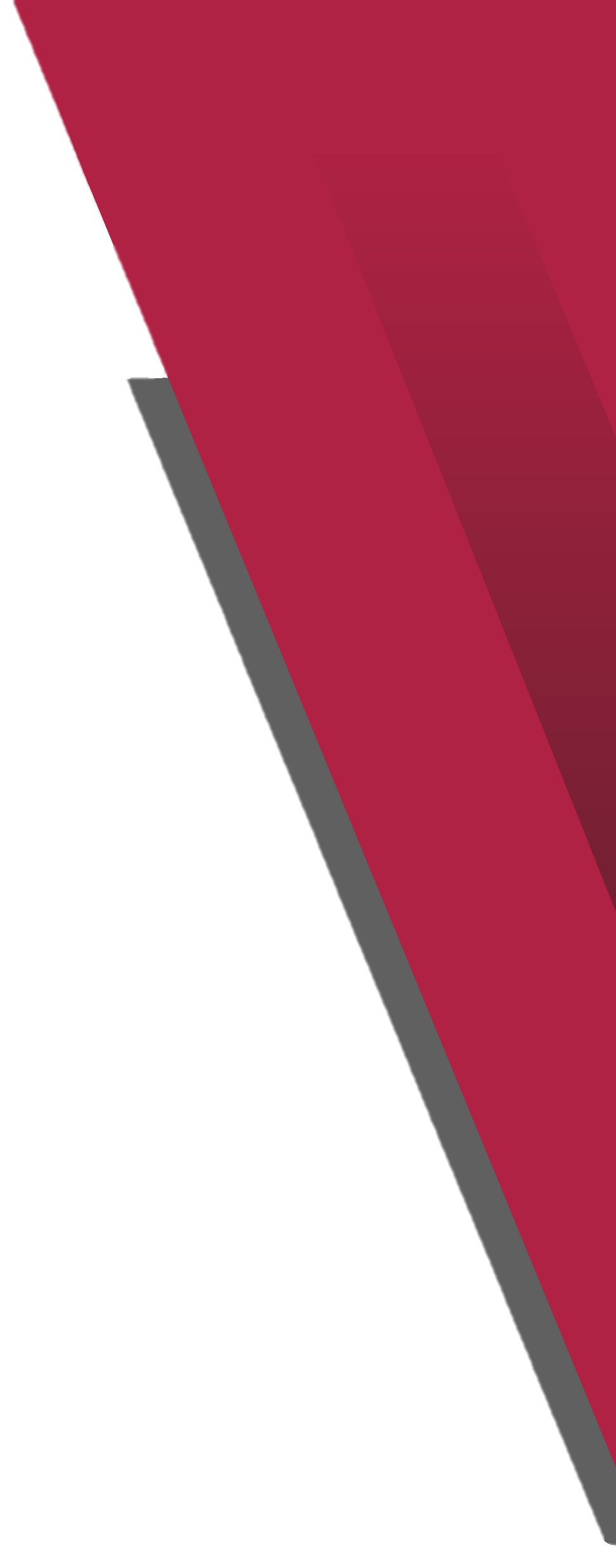 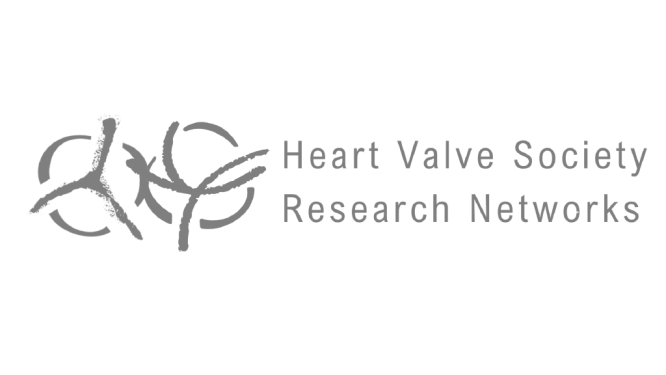 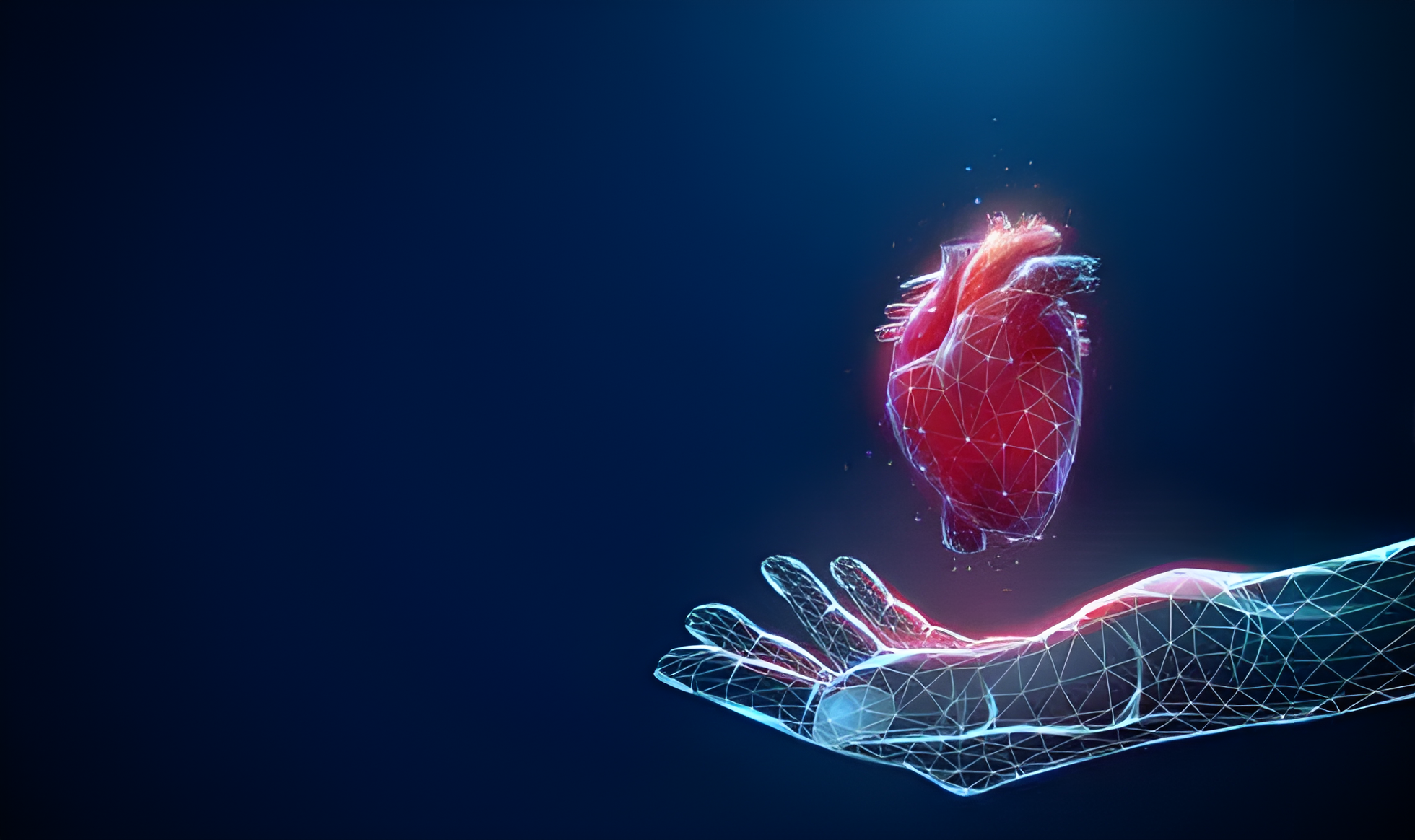 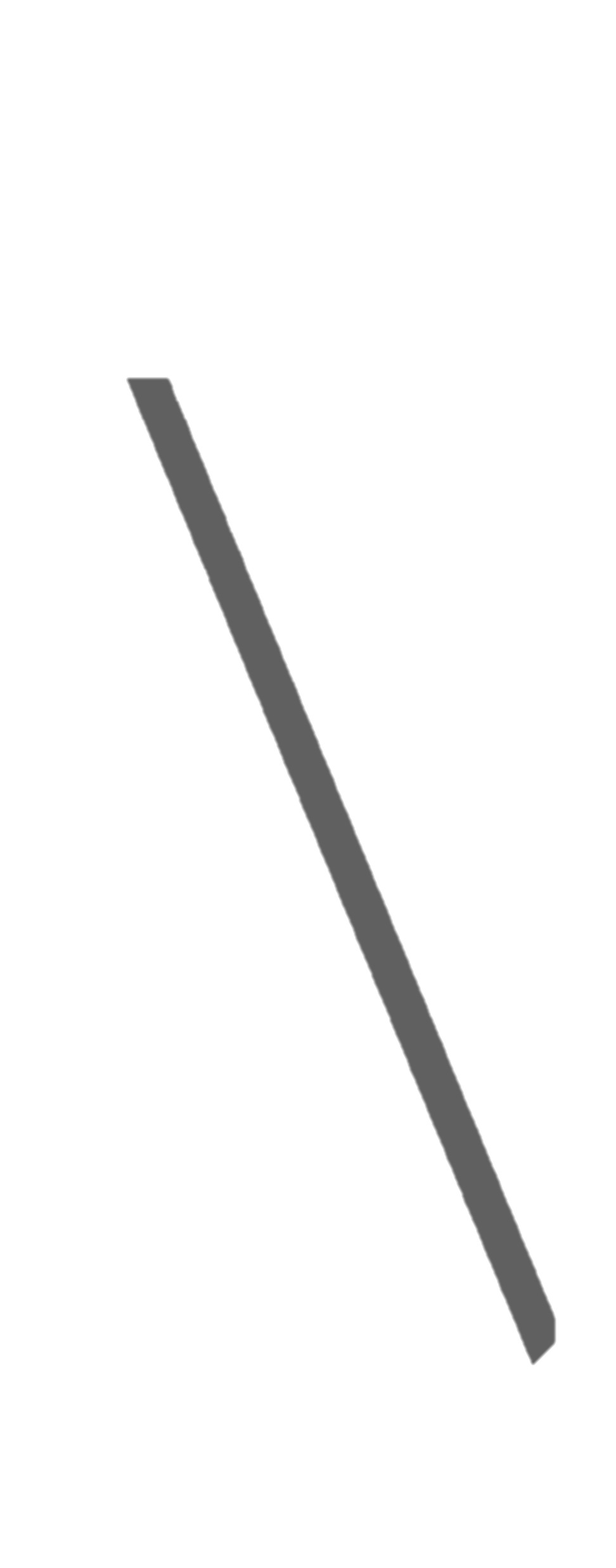 Thank you for your attention
Carlijn van der Ven, MSc	Aorticvalvedatabase@heartvalvesociety.org

Donna de Geest, MSc		Mitralvalvedatabase@heartvalvesociety.org

Reda Rhellab , MSc 		r.rhellab@erasmusmc.org
Scientific update
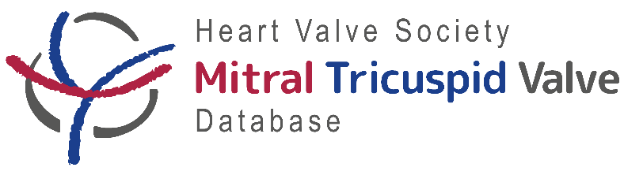 Project 1
Donna de Geest
#1 Clinical and Echocardiographic Results of Mitral Valve Repair for Secondary Mitral Valve Regurgitation
Proposal overview: This project aims to address the controversies in patient and treatment selection for ventricular functional mitral valve disease by conducting new, multi-center studies to gain insights into the current state of treatment and provide evidence-based recommendations for patient management. The project will provide an overview of the current surgical and transcatheter therapies, compare the clinical and echocardiographic results of these treatments at 1-year post-intervention in real-world settings, assess the potential for left ventricular reverse remodelling with various treatment options, and compare the impact of different surgical repair techniques on diastolic mitral valve performance at 1-year post-surgery.
Inclusion period: 01-10-2024 until 30-09-2025 (with follow-up until 2026).
Initiator: Anton Tomšič, MD, PhD (PI: Prof. Evaldas Girdauskas, MD, PhD) from Augsburg University hospital.
Status: Proposal is approved; centres are recruited.
Scientific update
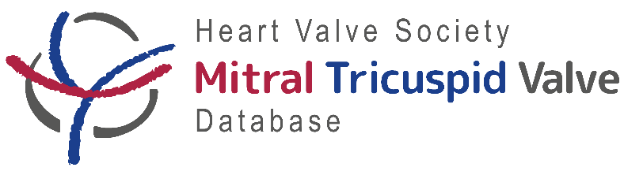 Project 2
Donna de Geest
#2 The evolution of ventricular arrhythmias after mitral valve surgery in patients with Mitral Valve Prolapse and an Implantable Cardioverter Defibrillator: a multicenter retrospective study with long-term continuous rhythm monitoring
Proposal overview:This project aims to assess the evolution of ventricular arrhythmias in patients with mitral valve prolapse and an Implantable Cardioverter Defibrillator (ICD) undergoing surgery for significant mitral regurgitation. The project will provide an overview of arrhythmic outcomes, evaluating the incidence, type, and predictors of recurrent post-surgical sustained ventricular arrhythmias in these subjects. The need of ICD therapies, transcatheter ablation of ventricular arrhythmias and escalation of antiarrhythmic therapy at follow-up will be also evaluated. Arrhythmias will be centrally assessed by a Clinical Events Committee, in order to ensure consistency in events reporting.
Inclusion period: 1999 until 2024 (with follow-up until 2025).
Initiator: Guido Ascione, MD; Michele De Bonis, MD; Nina Ajmone Marsan, 
MD, PhD; Marta de Riva Silva, MD, PhD; Nikolaos Bonaros, MD
Status: Proposal is approved; centres are recruited.
Progress database
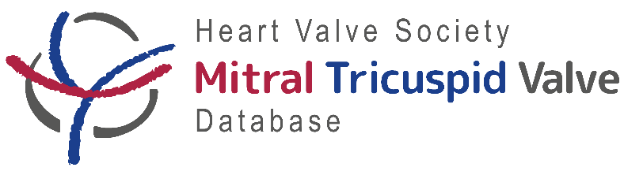 Participating centers
Donna de Geest
Database
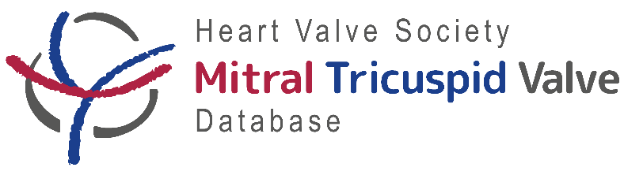 Donna de Geest
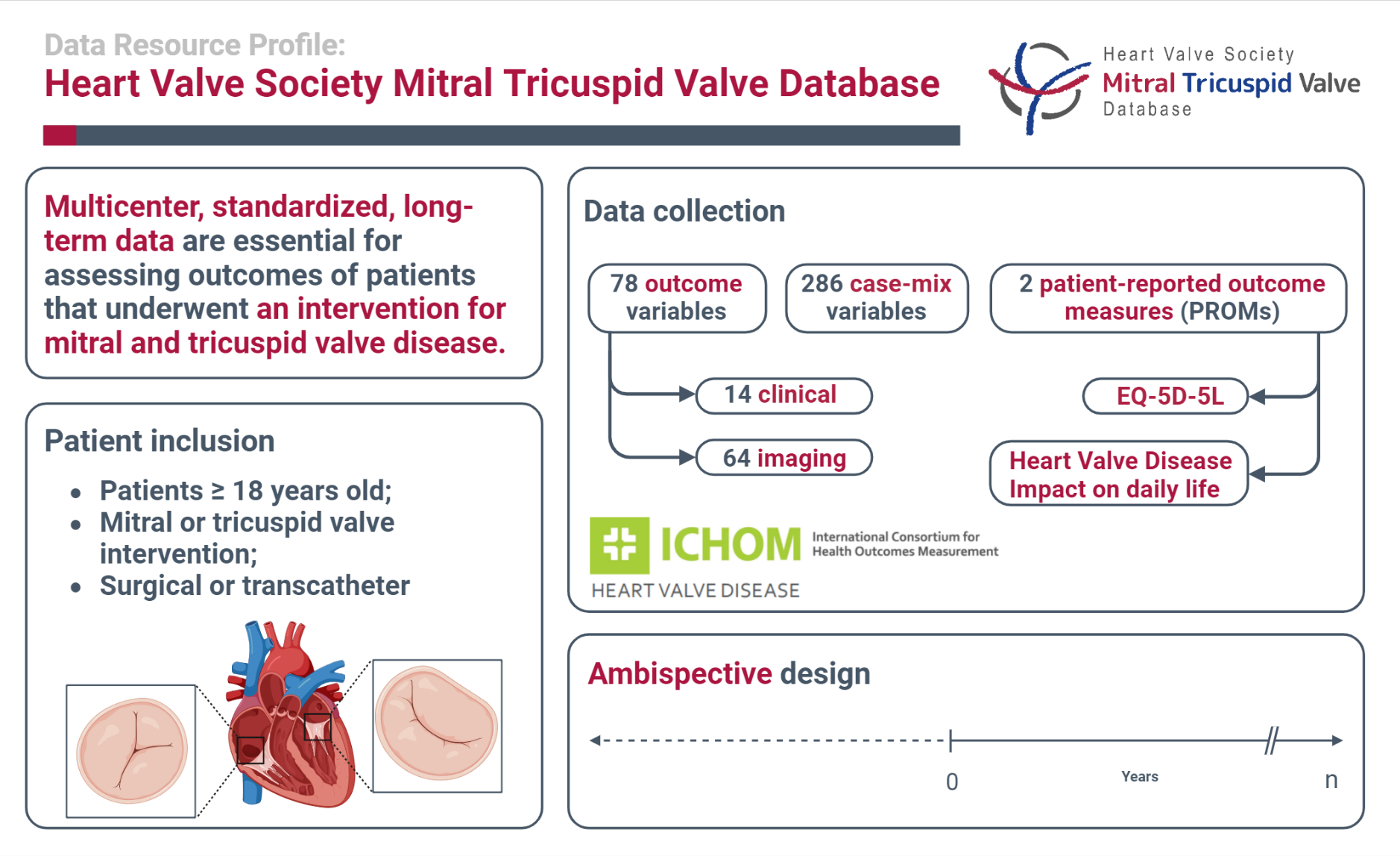